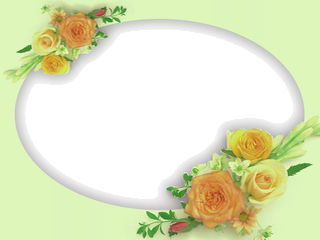 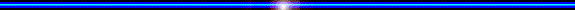 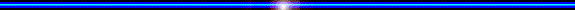 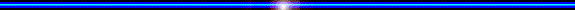 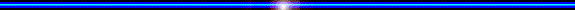 Chào mừng thầy cô và các em
%
đến với tiết học hôm nay
Môn: Tiếng Việt
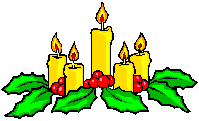 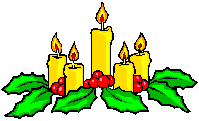 Giáo viên thực hiện: Nguyễn Thị Hằng
1. Khởi động
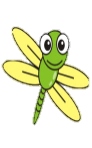 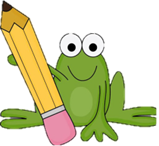 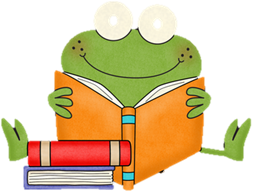 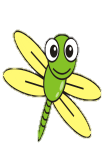 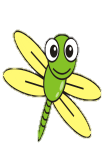 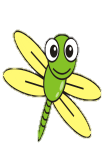 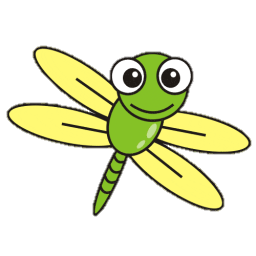 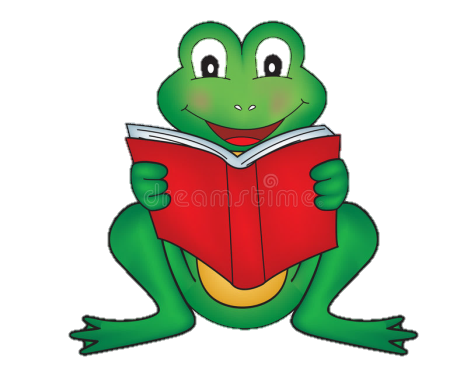 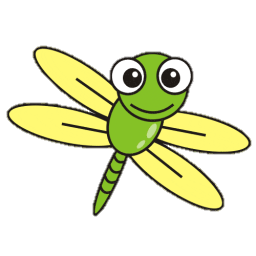 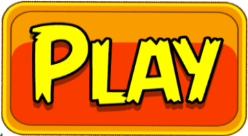 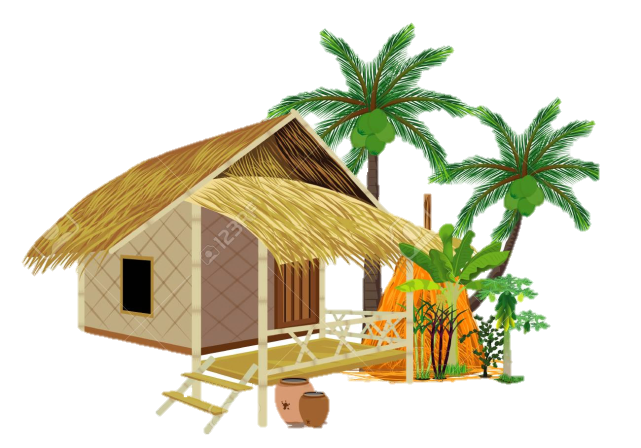 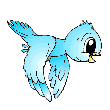 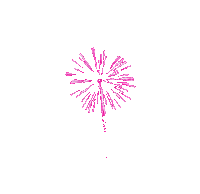 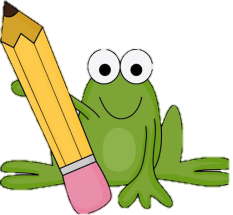 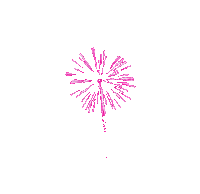 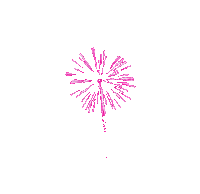 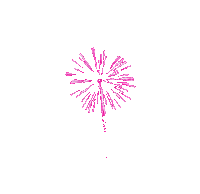 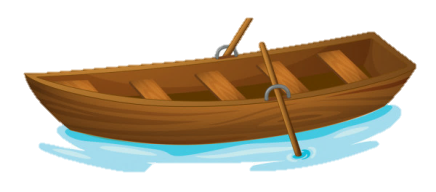 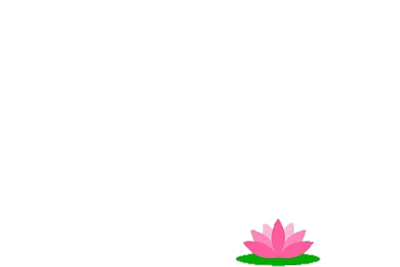 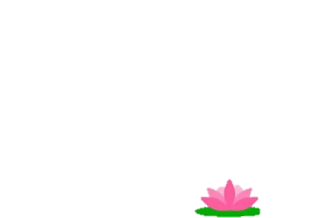 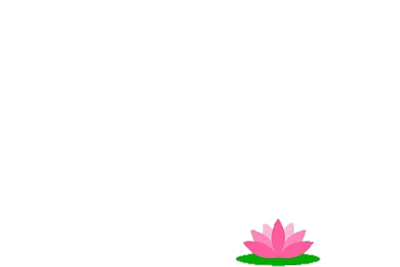 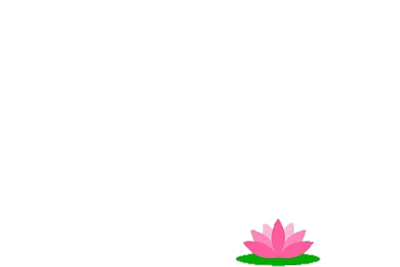 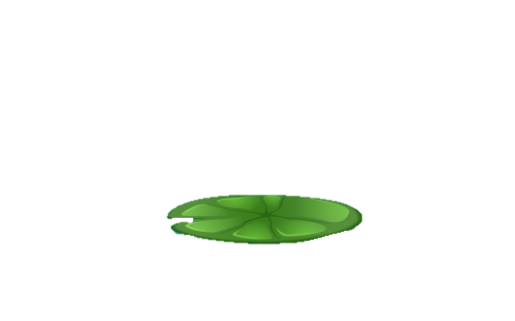 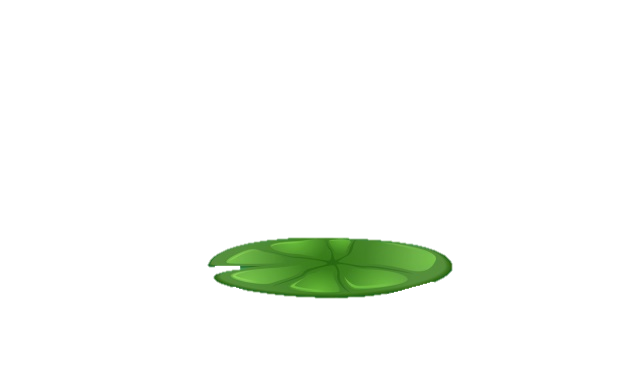 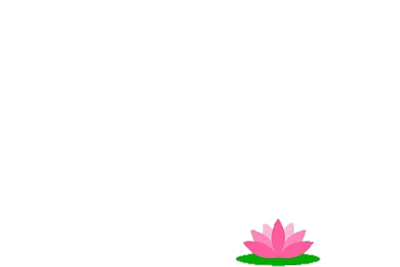 CHÚC MỪNG
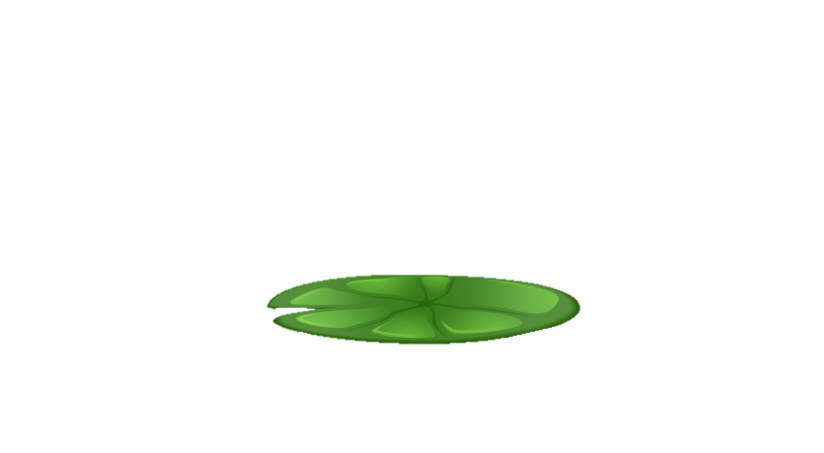 Xin chào các bạn nhỏ!
Mình là Ếch Xanh, hôm nay mình đi học. Muốn sang bờ sông bên kia học bài với các bạn, mình phải nhảy qua các bèo sen. Mỗi bèo sen là một câu hỏi, các bạn có thể giúp mình trả lời các câu hỏi để mình  đi học đúng giờ được không ạ. Hãy giúp mình với nhé!
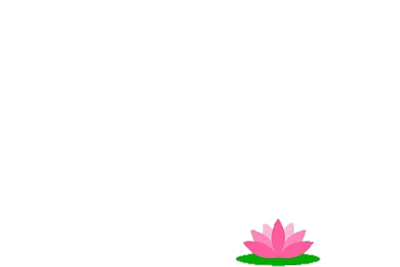 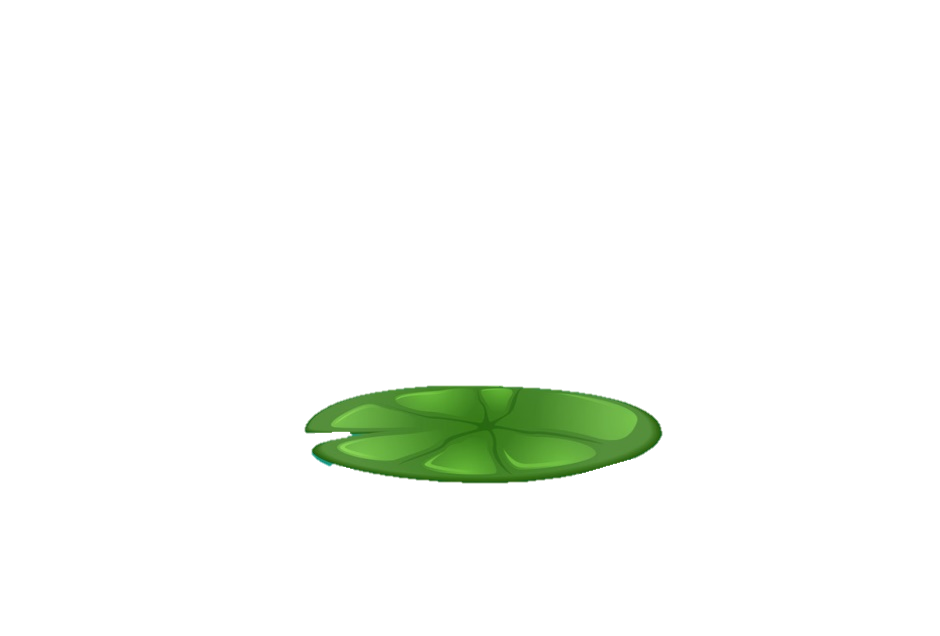 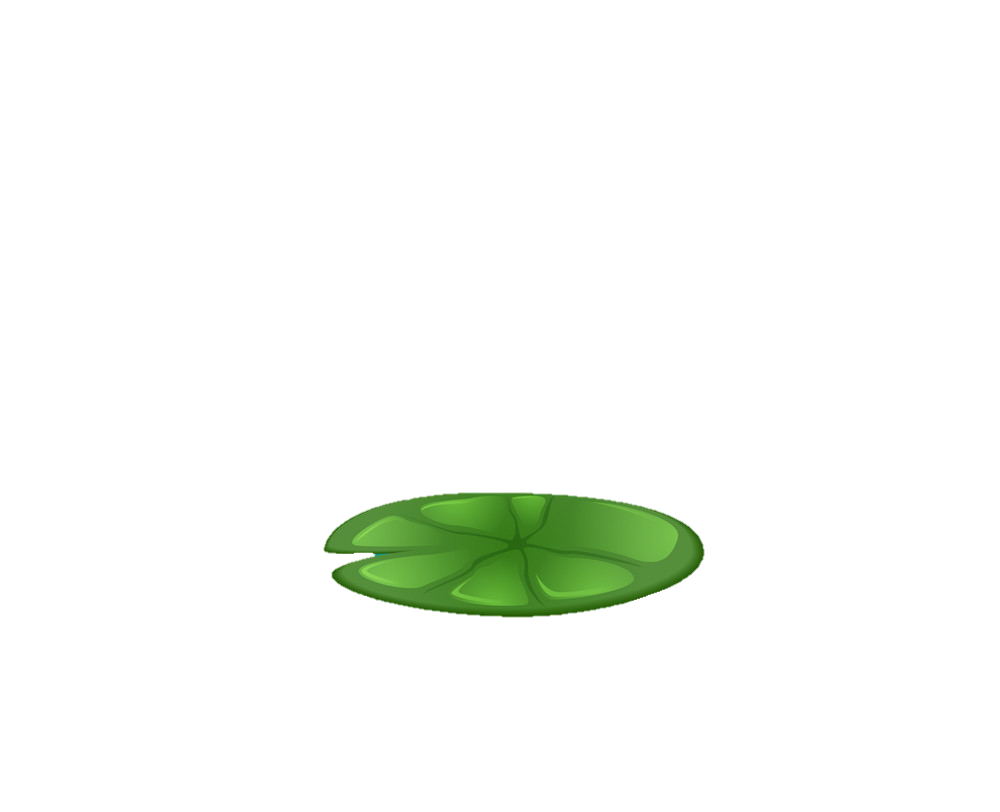 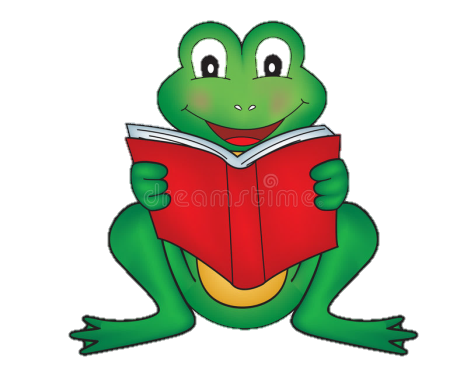 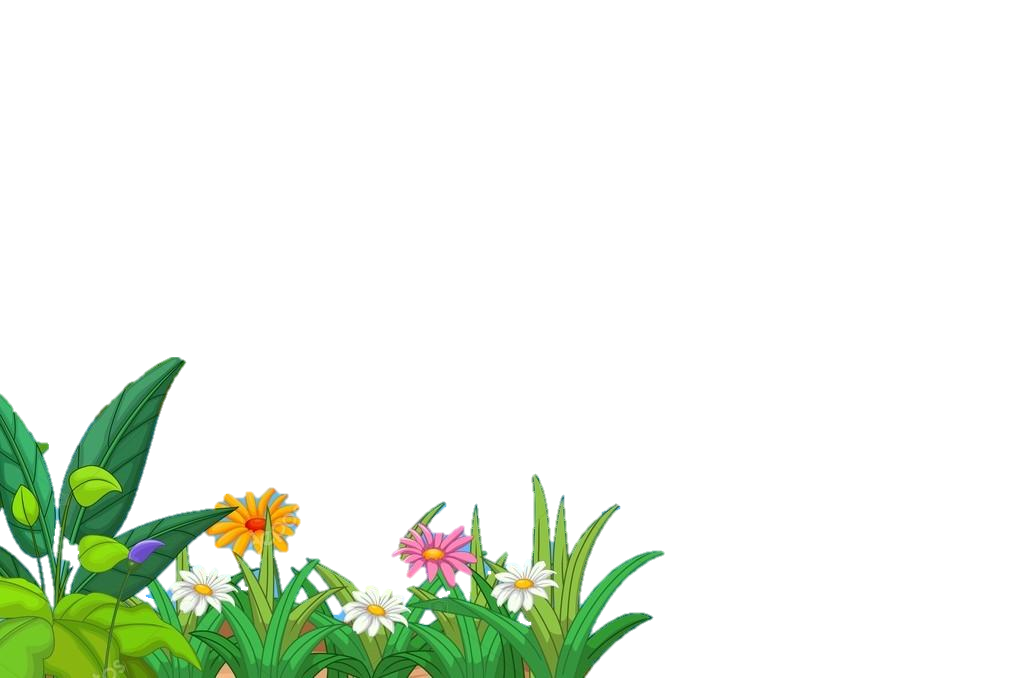 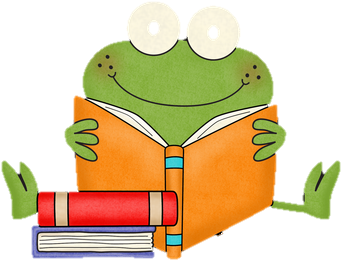 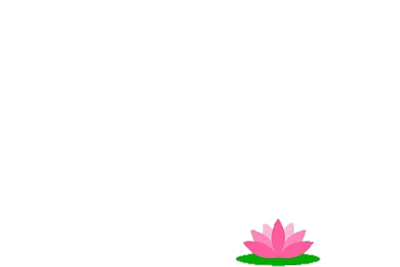 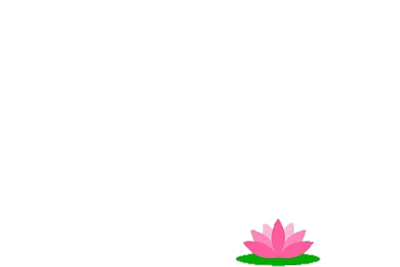 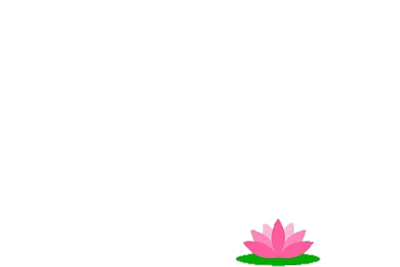 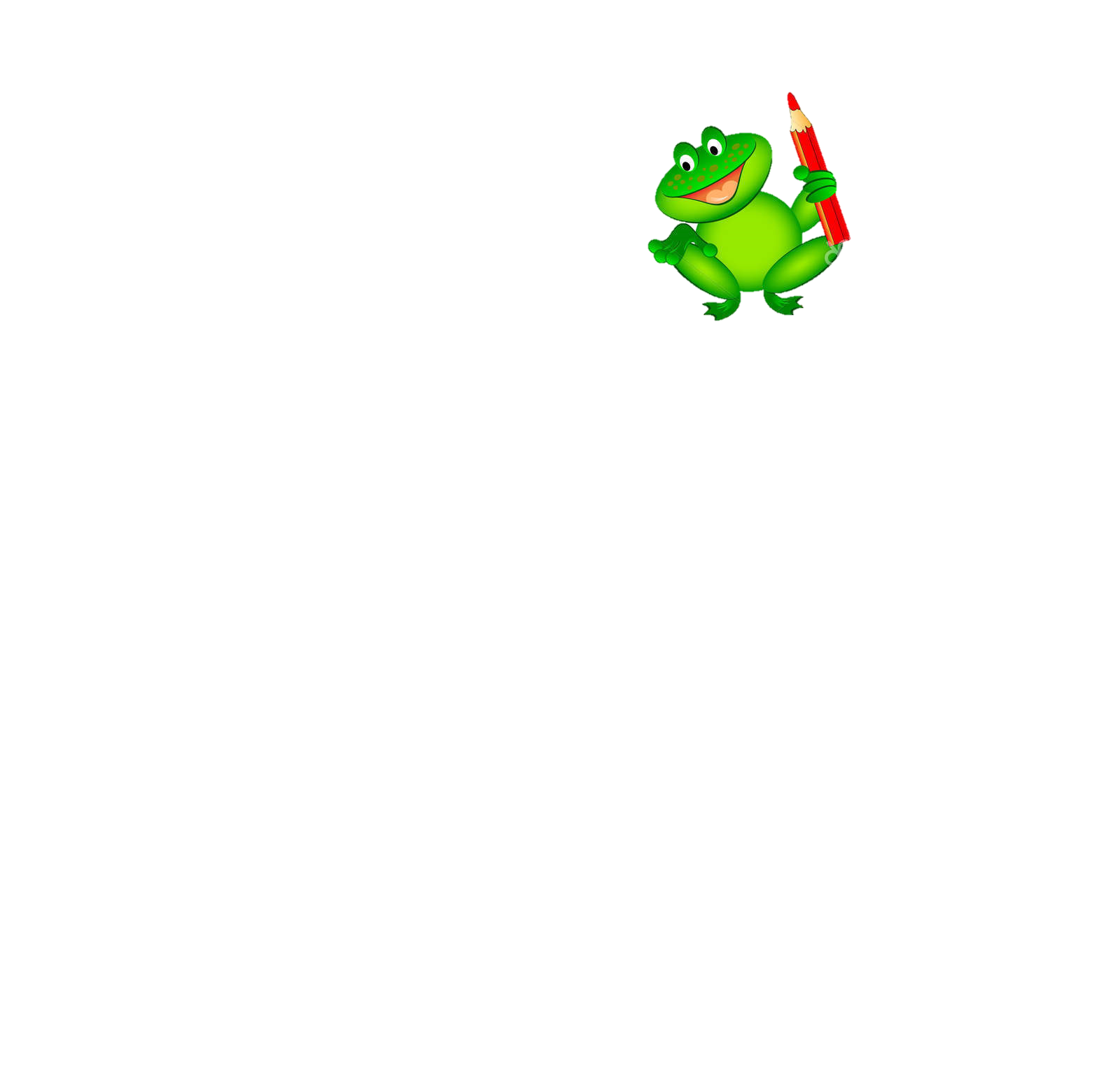 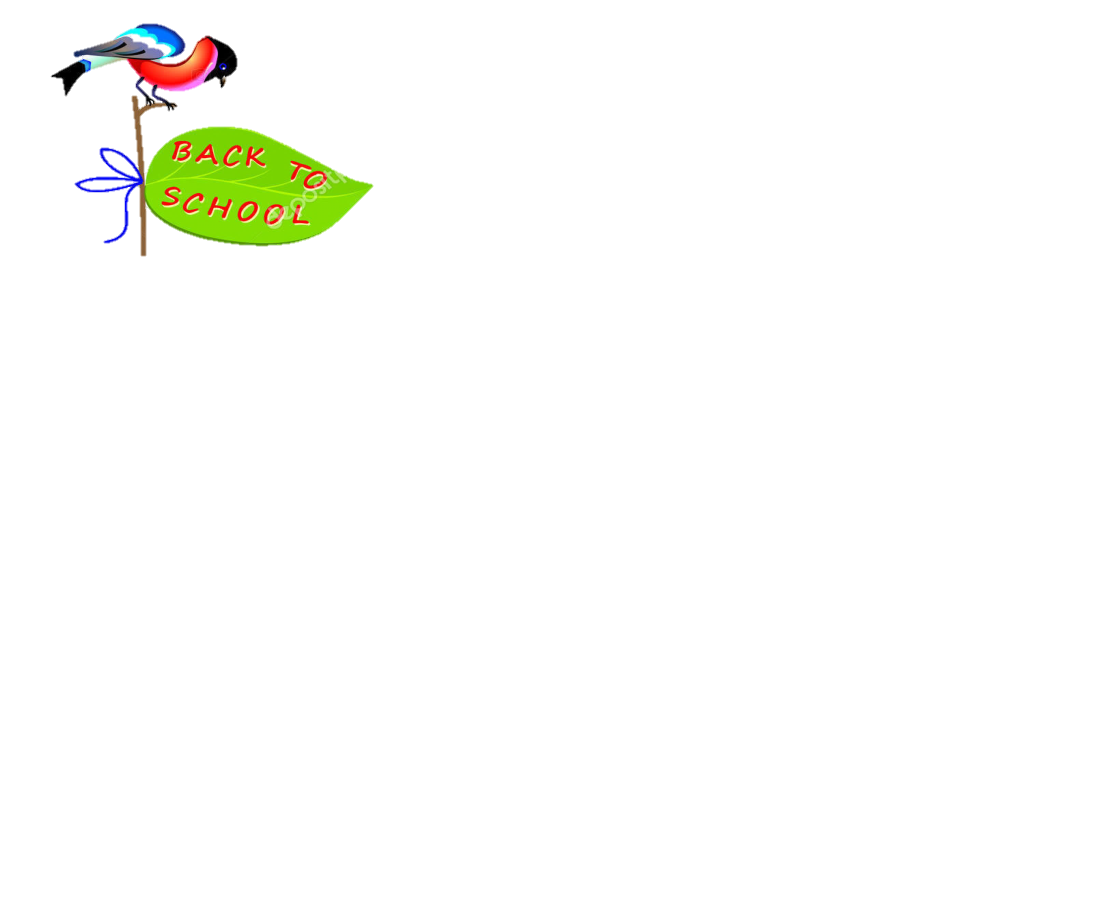 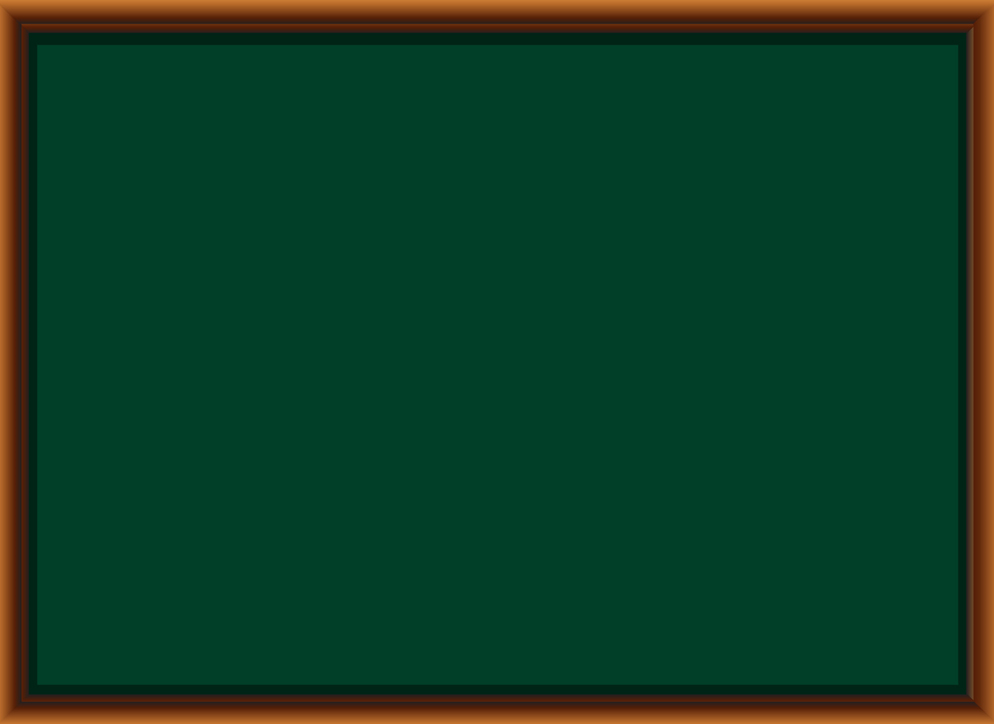 Ruộng bậc thang
 có từ bao giờ?
Ruộng bậc thang ở Sa Pa có từ hàng trăm năm nay.
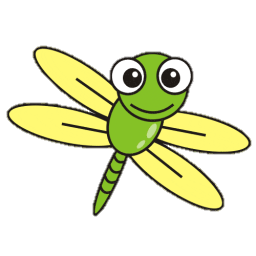 Trở về
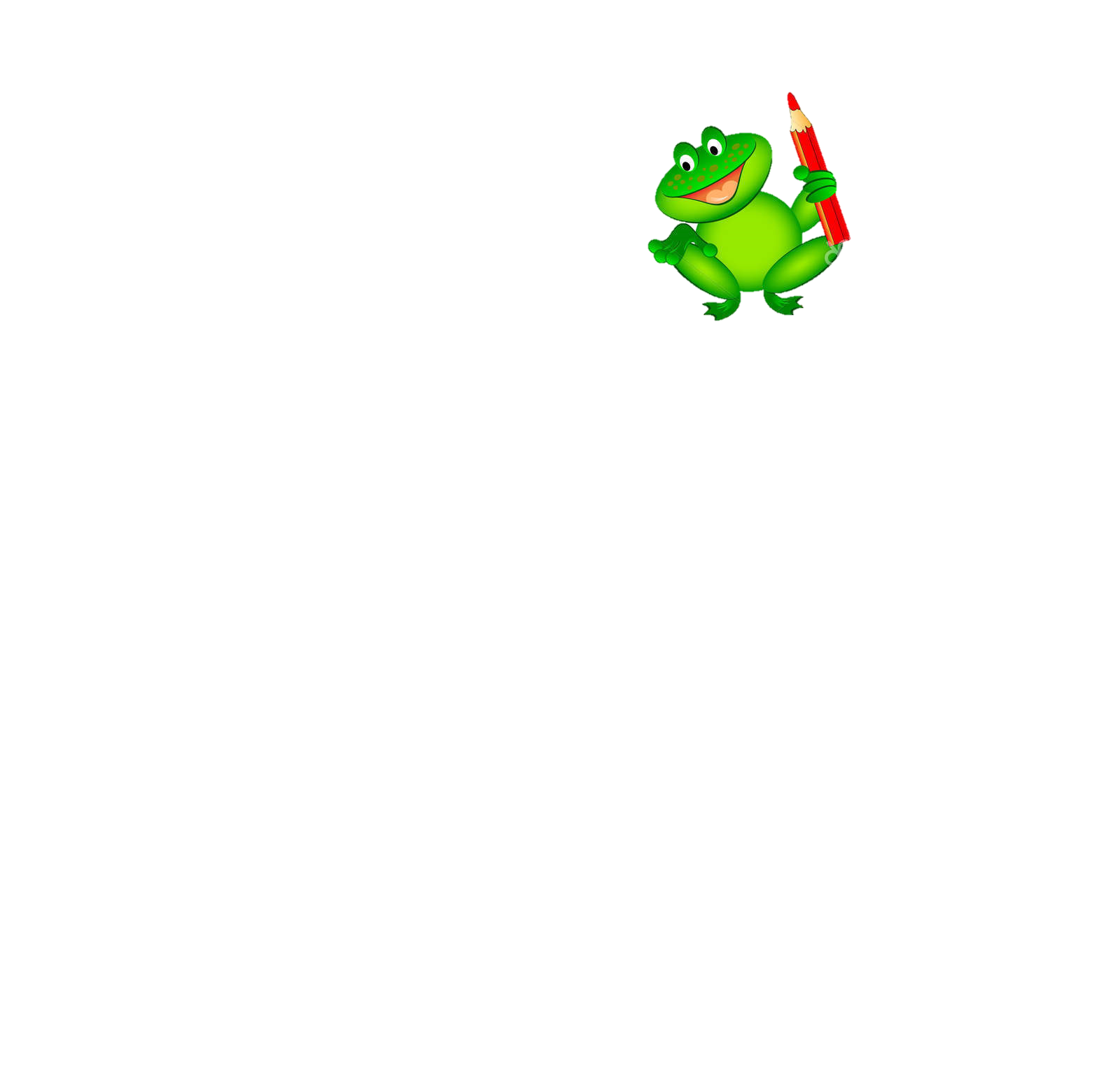 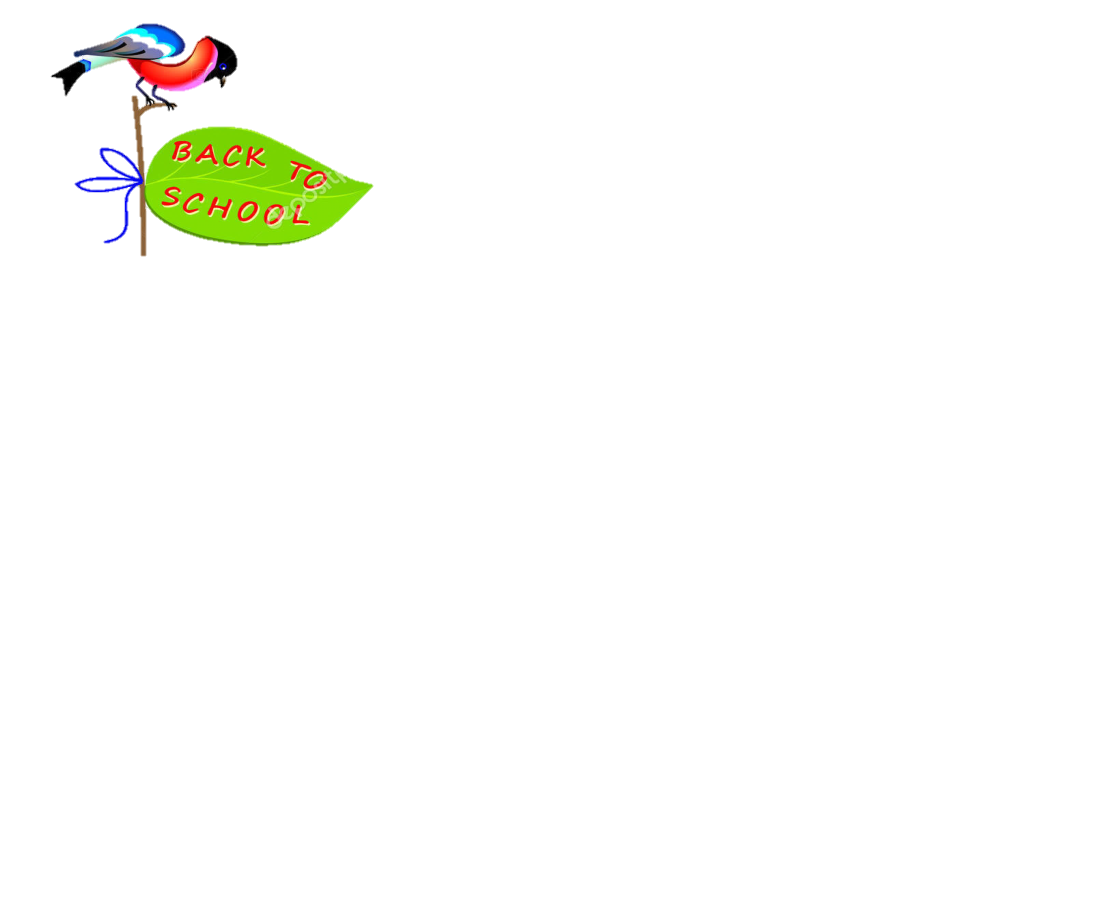 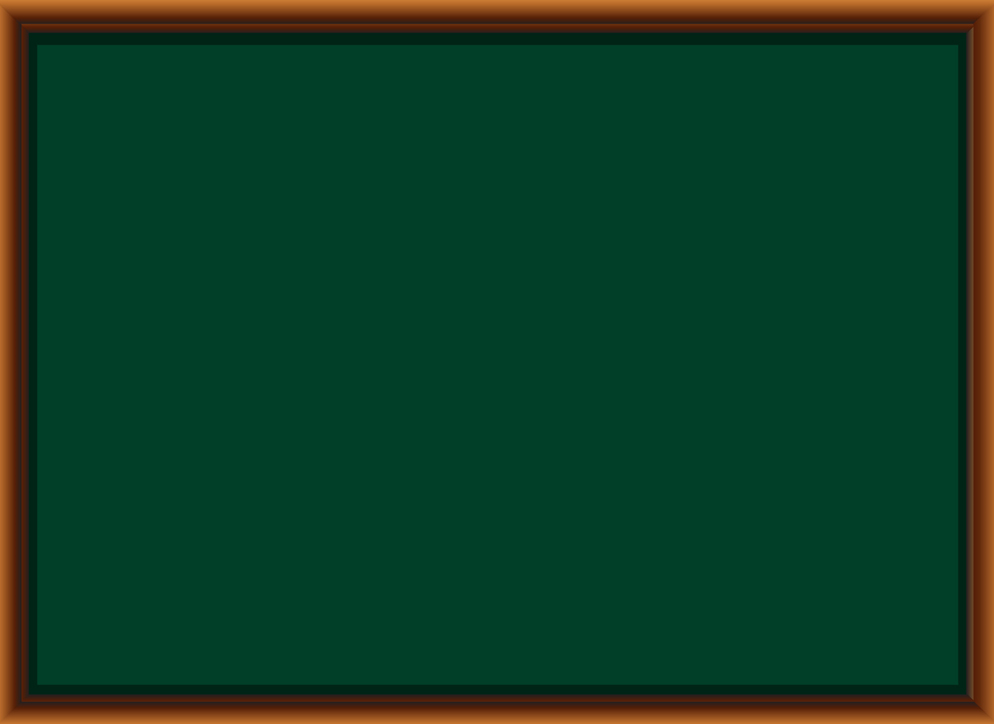 Ruộng bậc thang được tạo nên bởi đôi bàn tay chăm chỉ cần mẫn của những dân tộc nào ở Sa Pa?
Người H‘mông, Dao, Hà Nhì,…
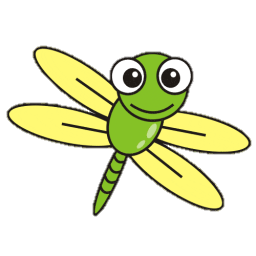 Trở về
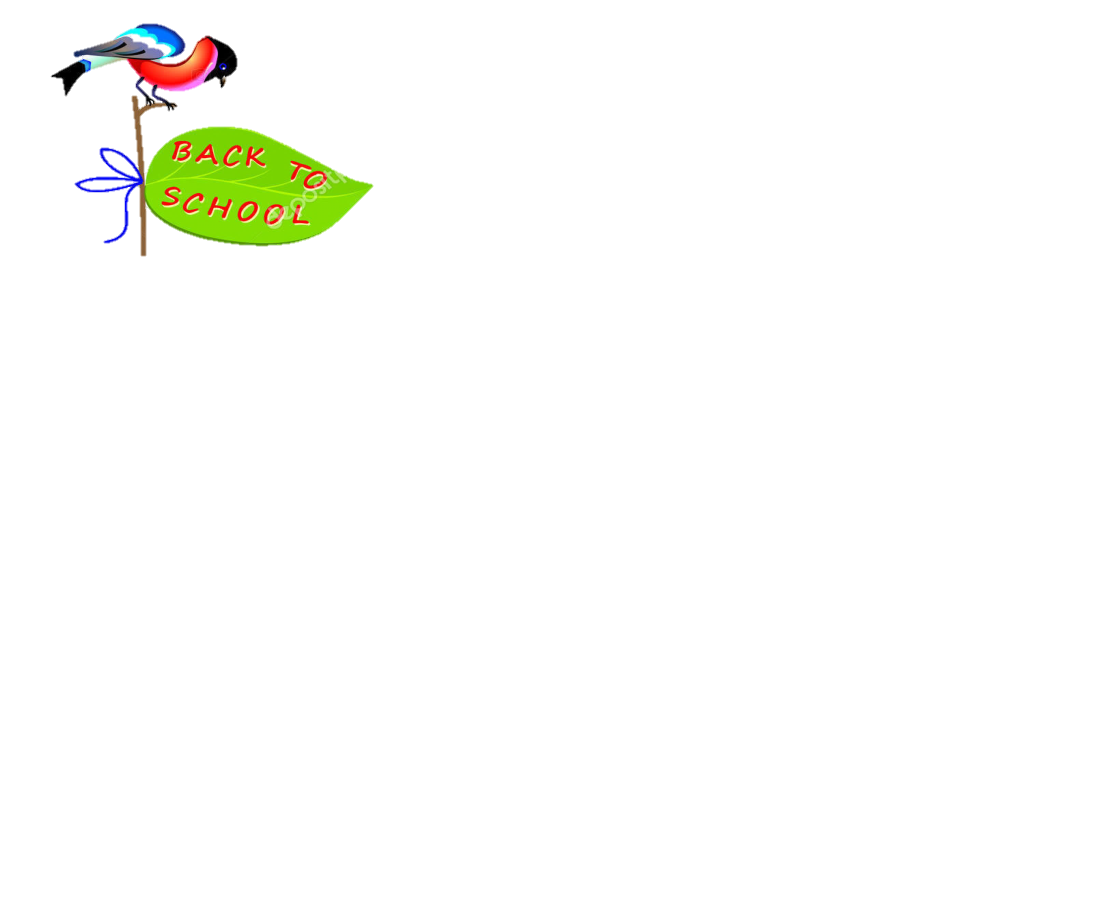 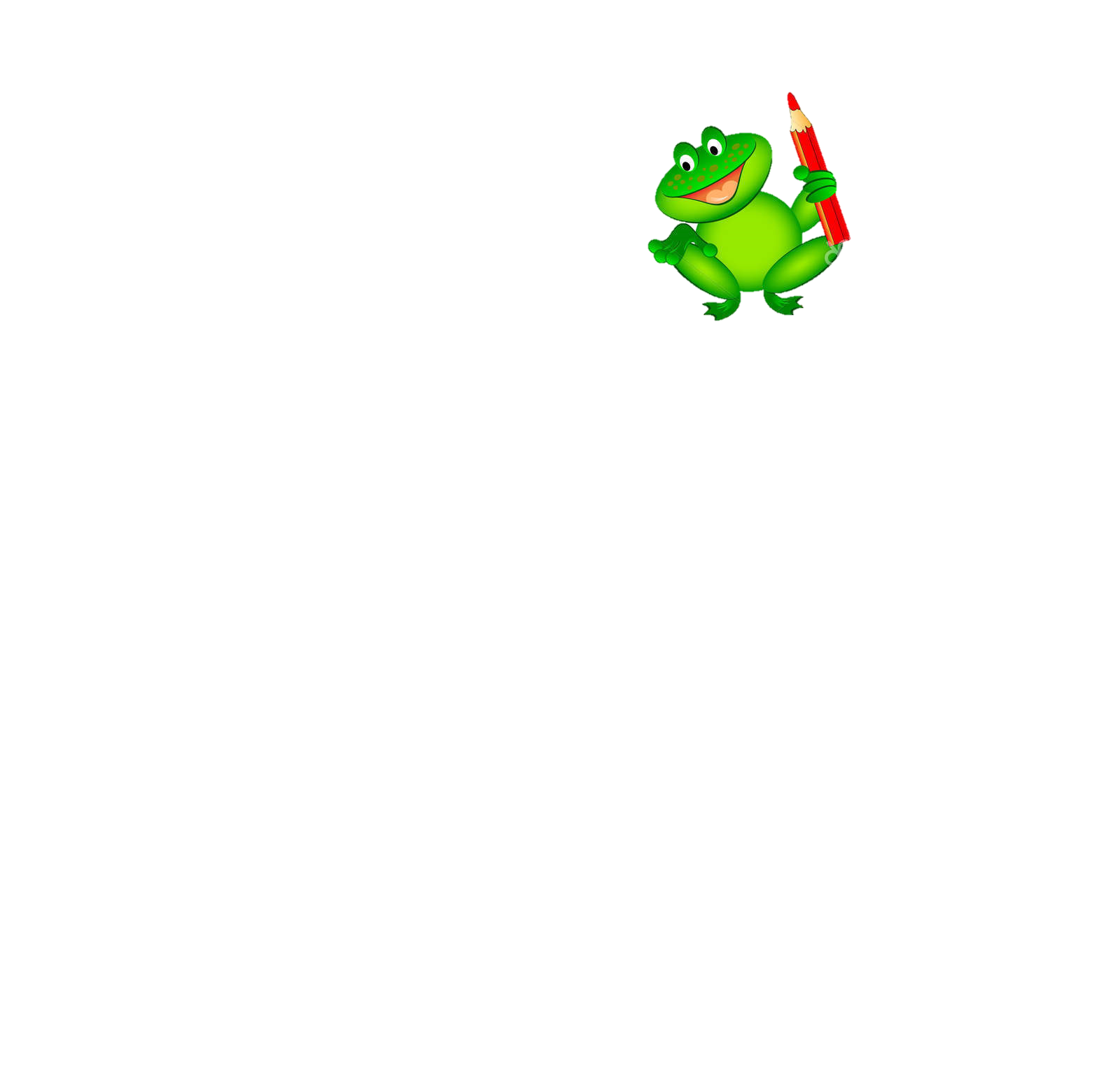 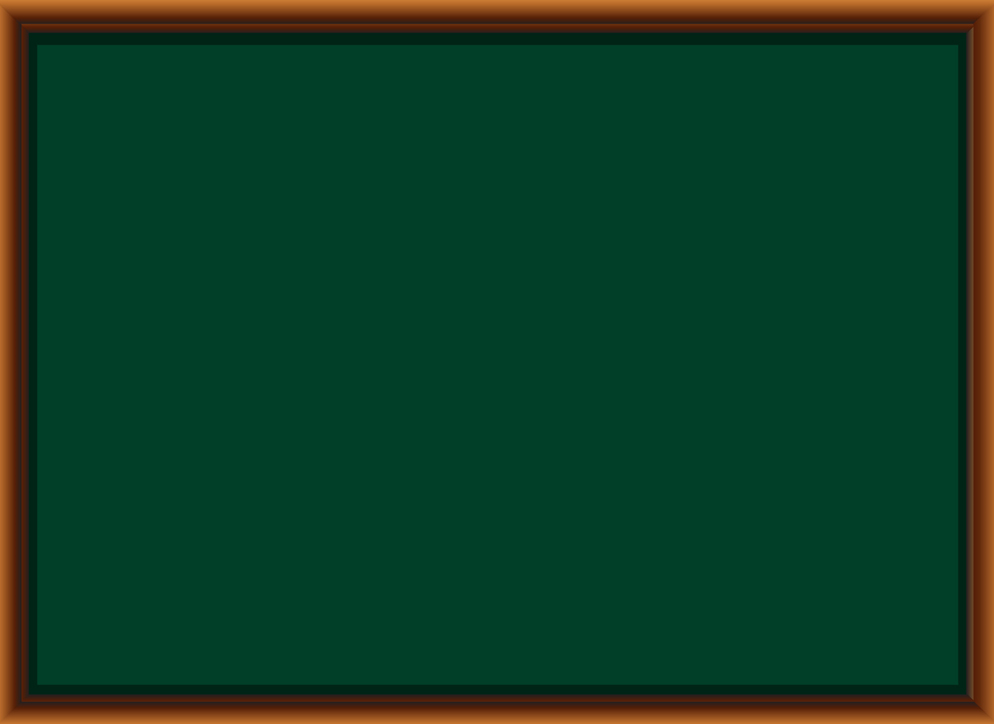 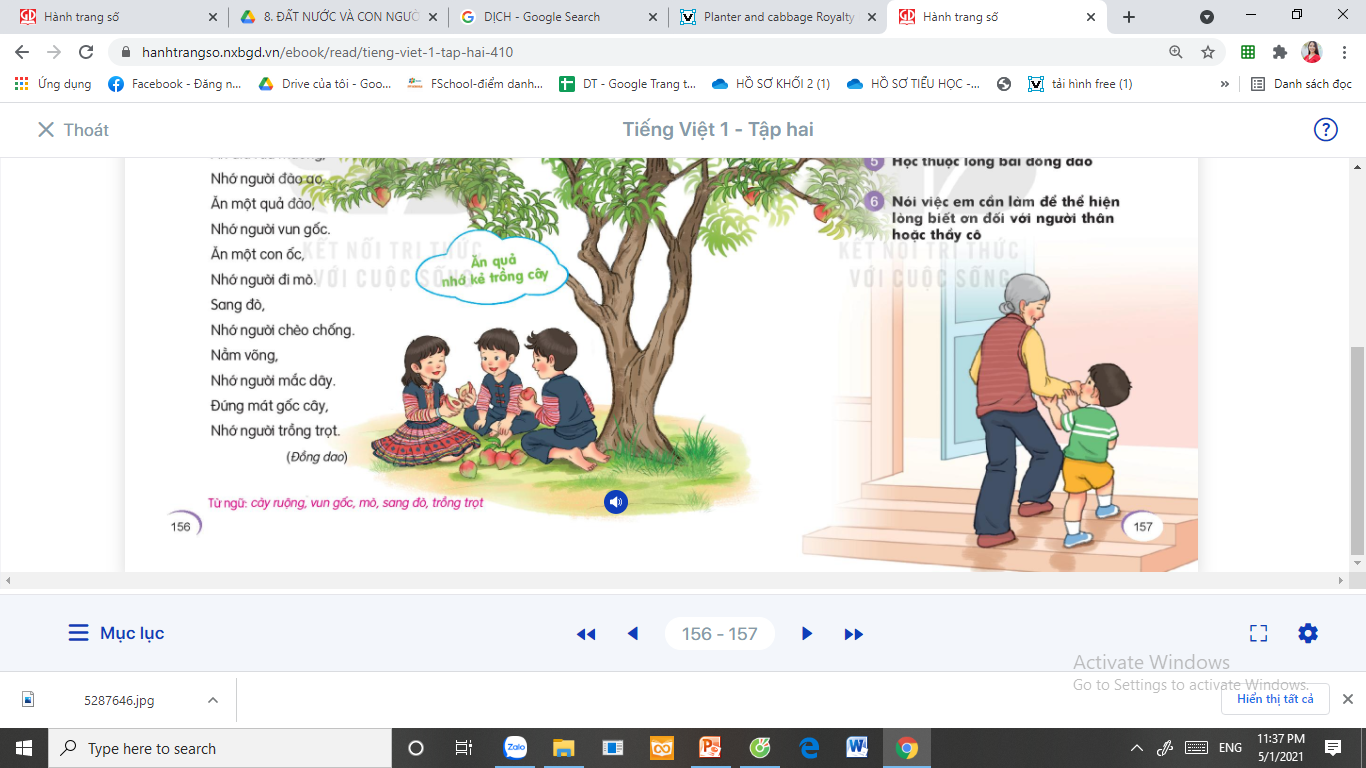 Quan sát tranh : Các bạn nhỏ đang làm gì?
Các bạn nhỏ vừa hái quả đào và đang ngồi dưới gốc cây để ăn.
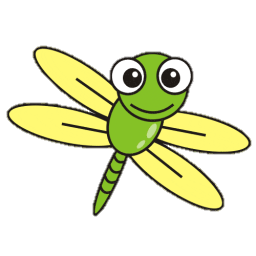 Trở về
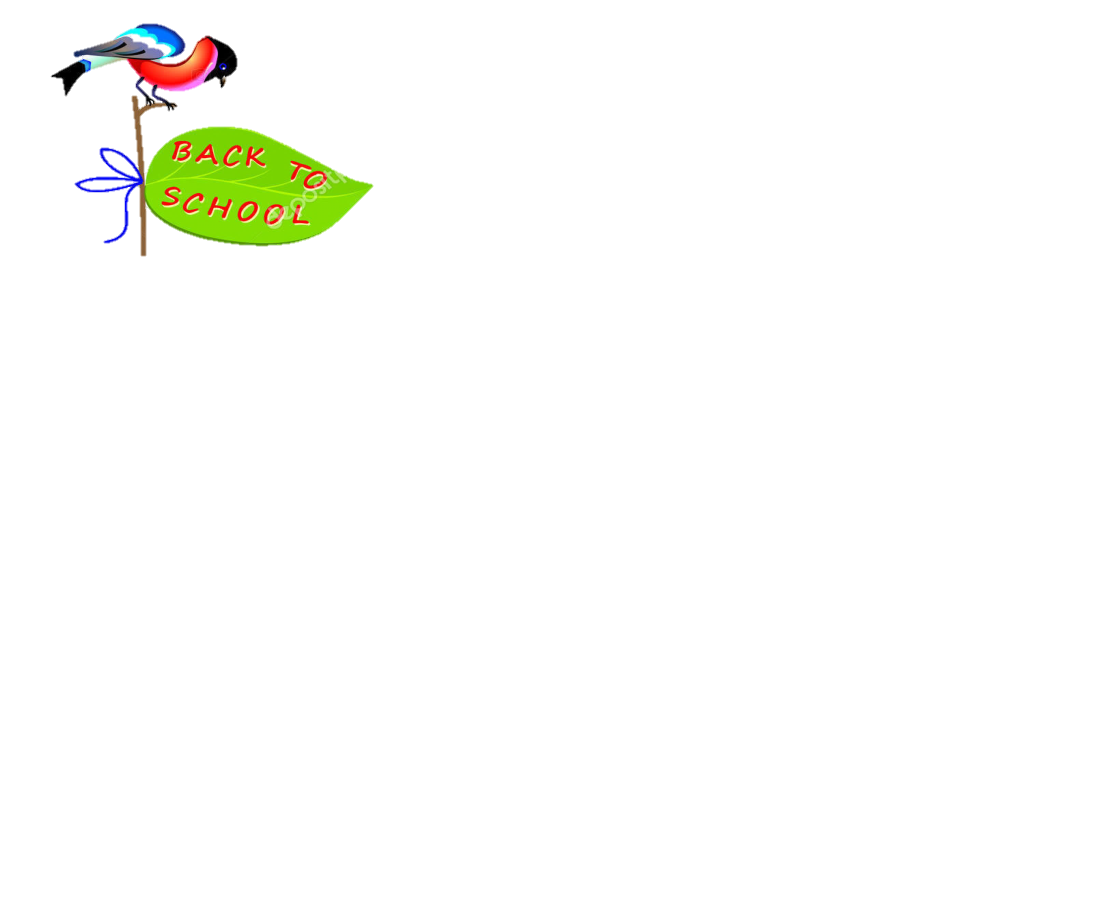 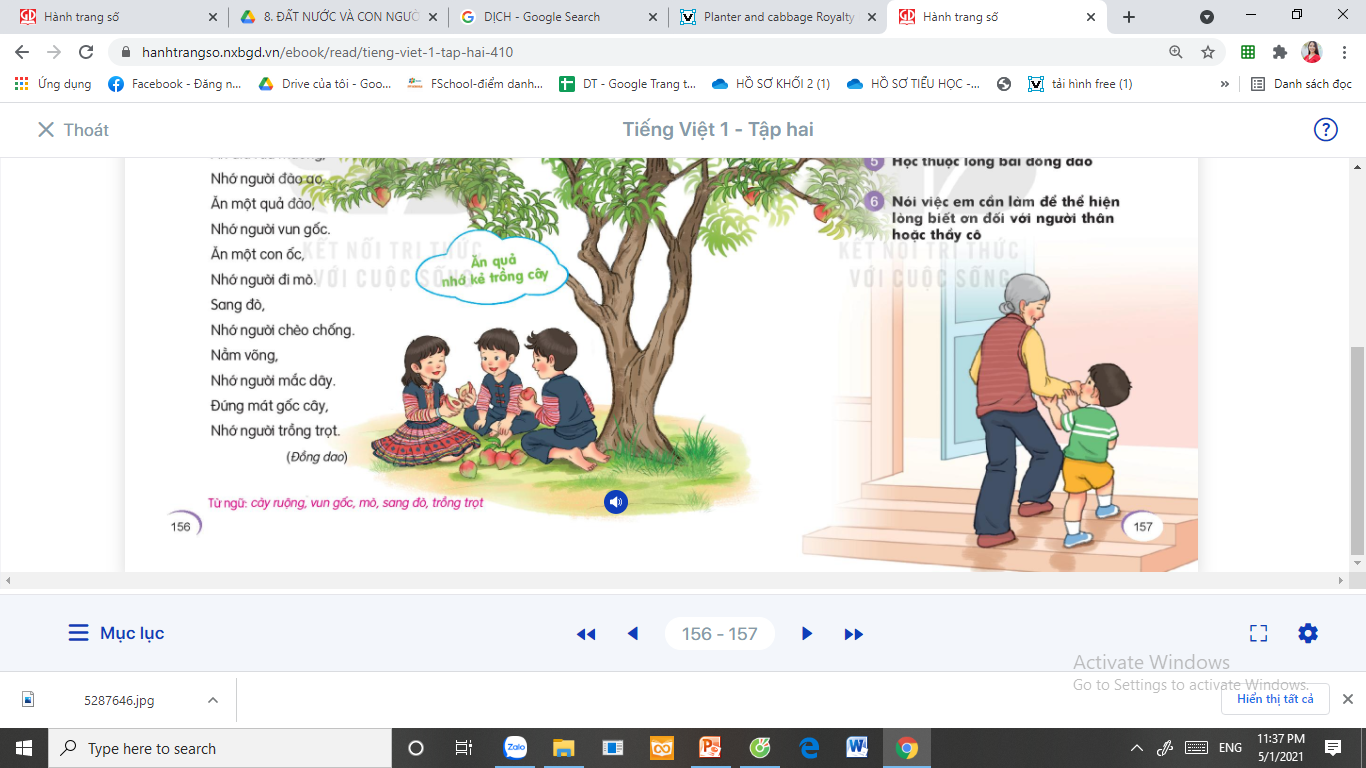 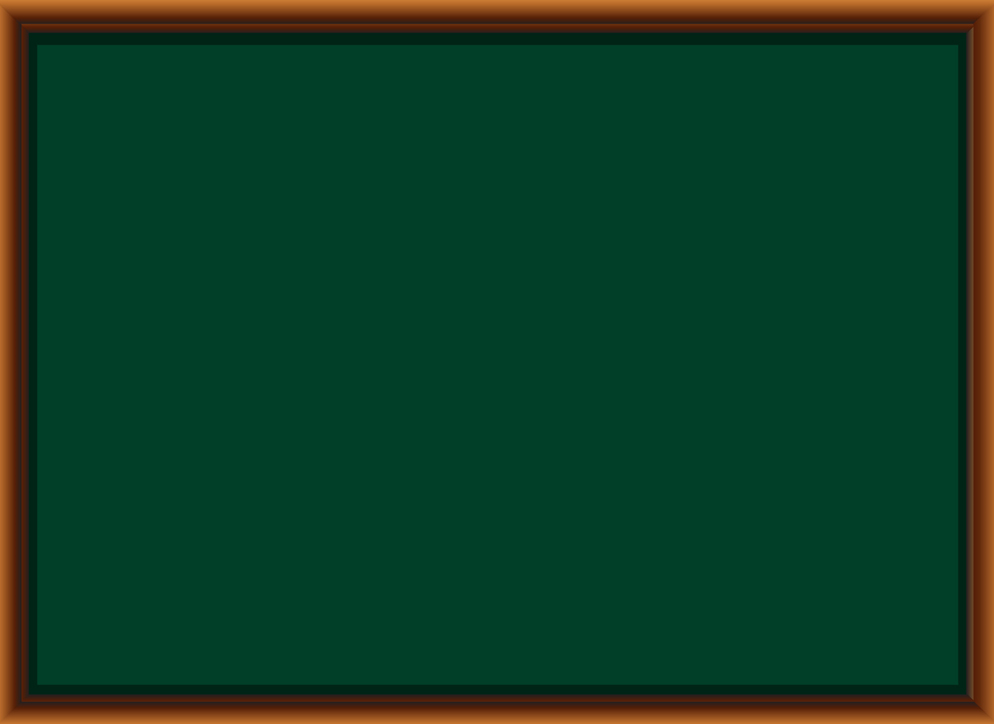 Em hiểu câu “Ăn quả nhớ kẻ trồng cây” ý nói gì?
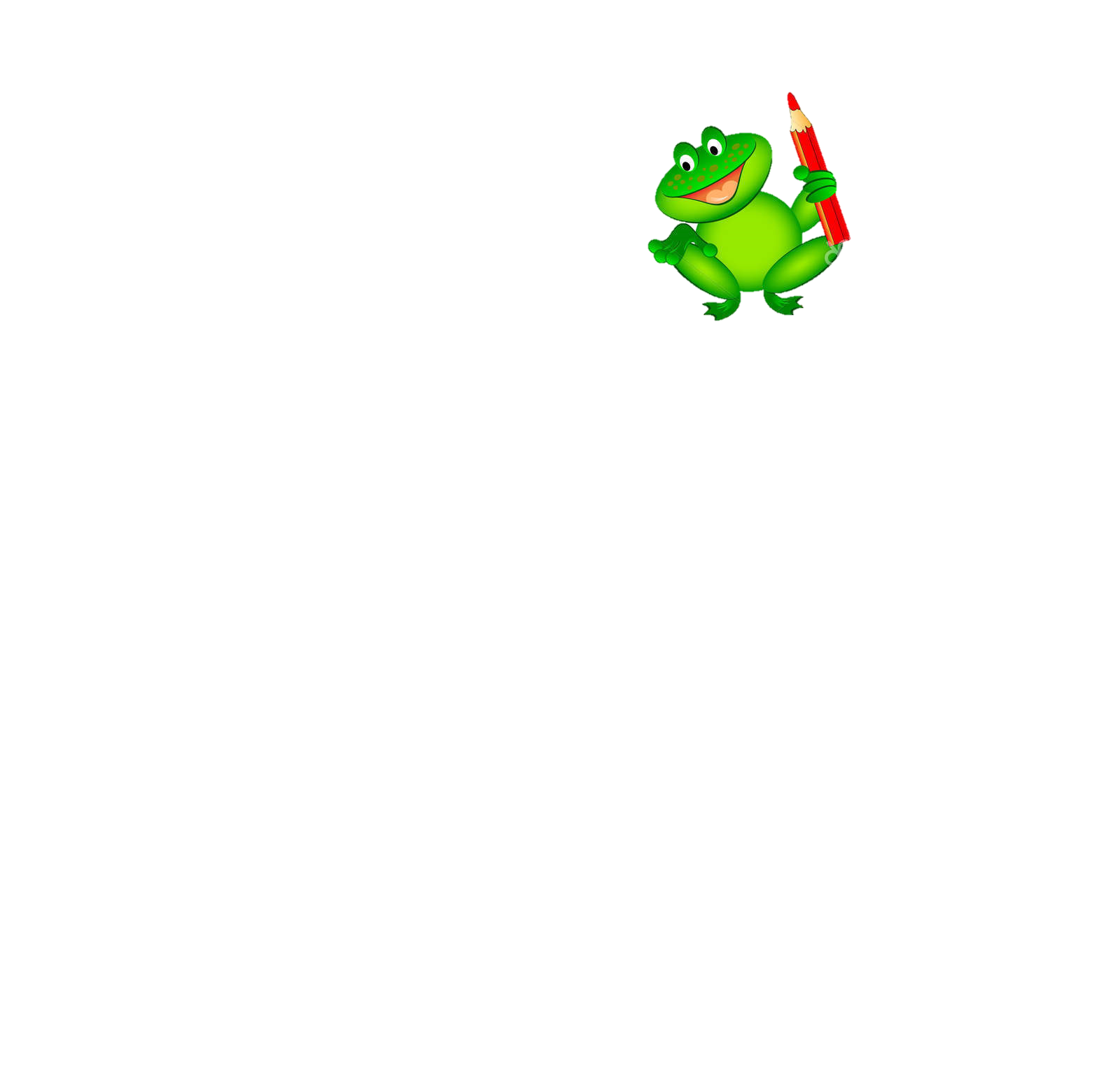 Khi đang hưởng thụ một thành quả tốt đẹp, bạn nên biết ơn người đã tạo ra thành quả đó, bởi thành quả mà chúng ta đang hưởng thụ không phải tự nhiên mà có. Nó là cả một quá trình lao động, sáng tạo, đổ mồ hôi, nước mắt, kể cả xương máu của biết bao lớp người, qua biết bao thế hệ
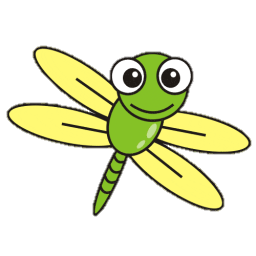 Trở về
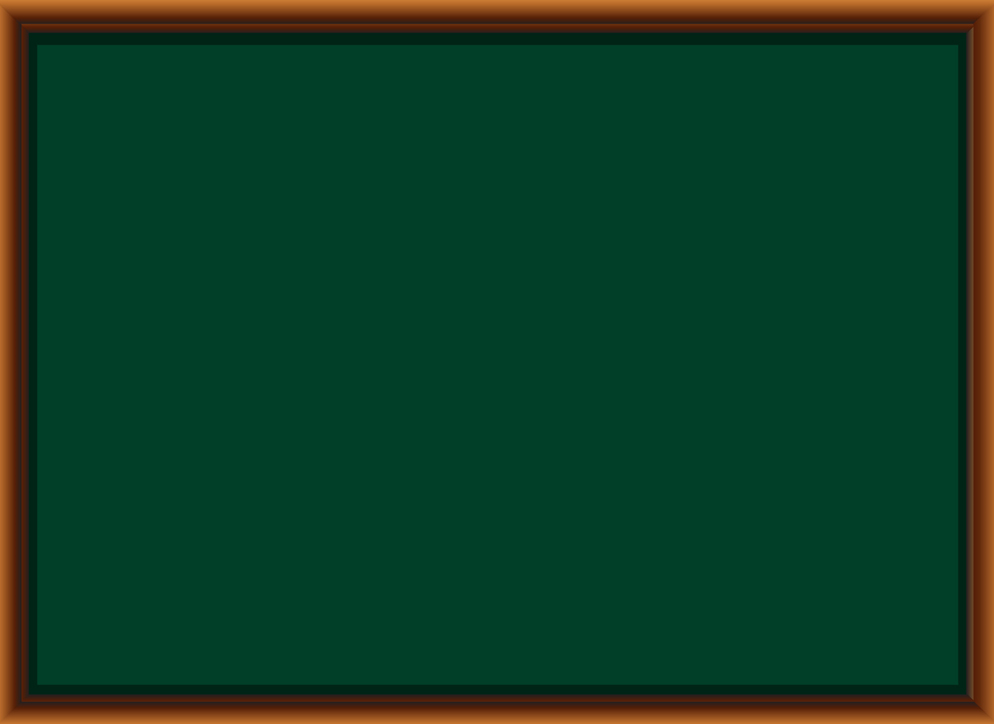 Mình cảm ơn các bạn lớp 1C nhé!
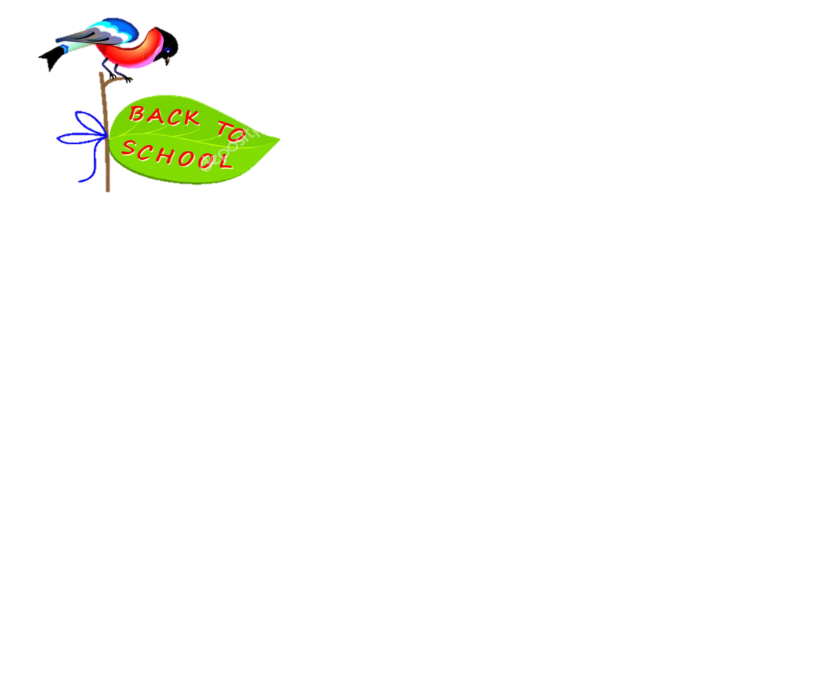 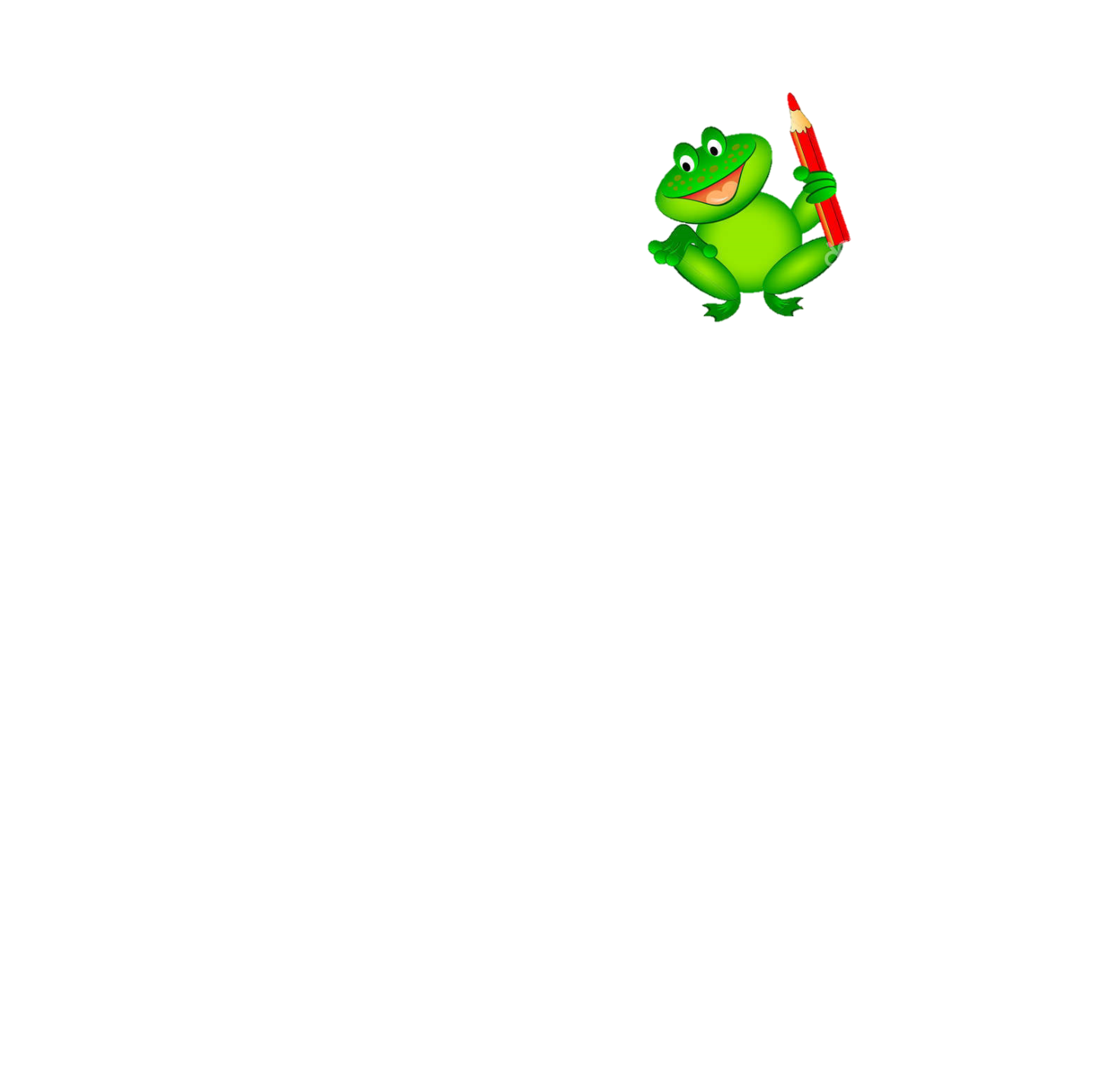 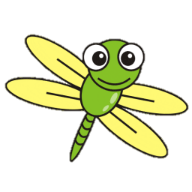 Trở về
8
ĐẤT NƯỚC VÀ CON NGƯỜI
Bài
5
NHỚ ƠN
Nhớ ơn
2
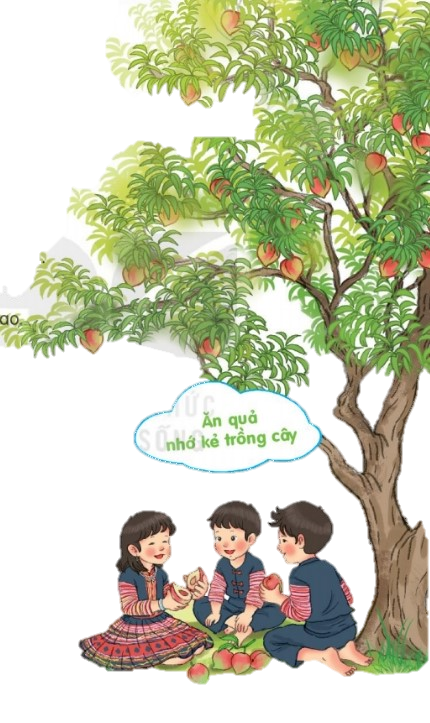 Đọc
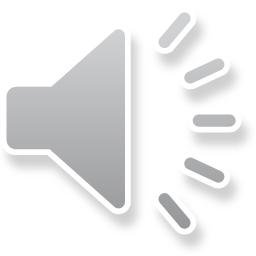 Sang đò,
Nhớ người chèo chống.
Nằm võng,
Nhớ người mắc dây.
Đứng mát gốc cây,
Nhớ người trồng trọt.
Ăn một bát cơm
Nhớ người cày ruộng.
Ăn đĩa rau muống,
Nhớ người đào ao.
Ăn một quả đào,
Nhớ người vun gốc.
Ăn một con ốc,
Nhớ người đi mò.
(Đồng dao)
Đọc
2
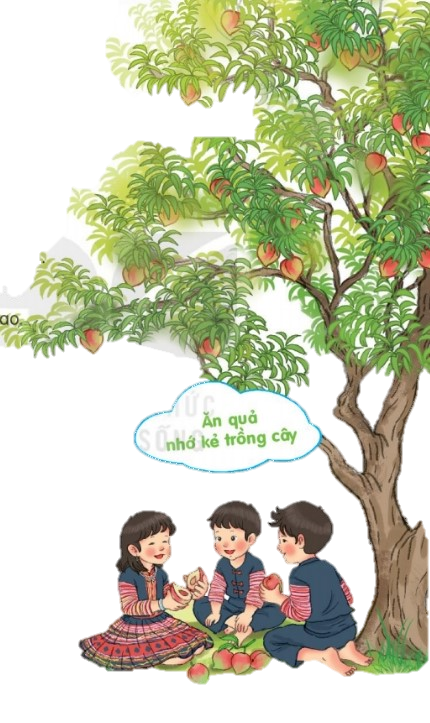 Nhớ ơn
Ăn một bát cơm,
Nhớ người cày ruộng.
Ăn đĩa rau muống,
Nhớ người đào ao.
Ăn một quả đào,
Nhớ người vun gốc.
Ăn một con ốc,
Nhớ người đi mò. 
Sang đò,
Nhớ người chèo chống.
Nằm võng,
Nhớ người mắc dây.
Đứng mát gốc cây,
Nhớ người trồng trọt. 
(Đồng dao)
[Speaker Notes: Giáo viên chủ động giải thích từ khó, cho hs luyện đọc từ. Từ khó có thể linh động theo vùng miền. GV cho hs khai thác trên sách giáo khoa chứ đừng nhìn màn hình nhé.]
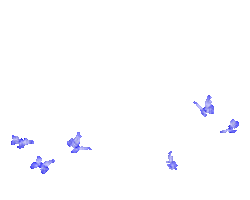 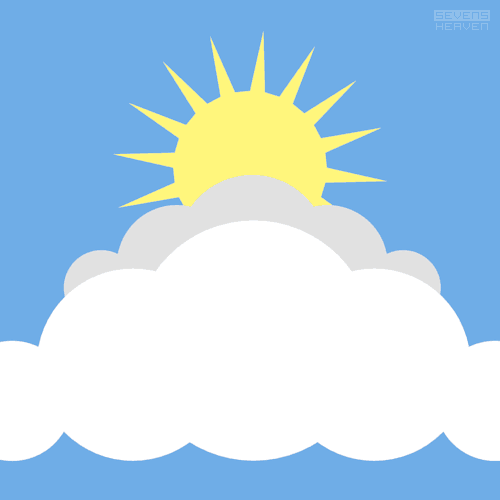 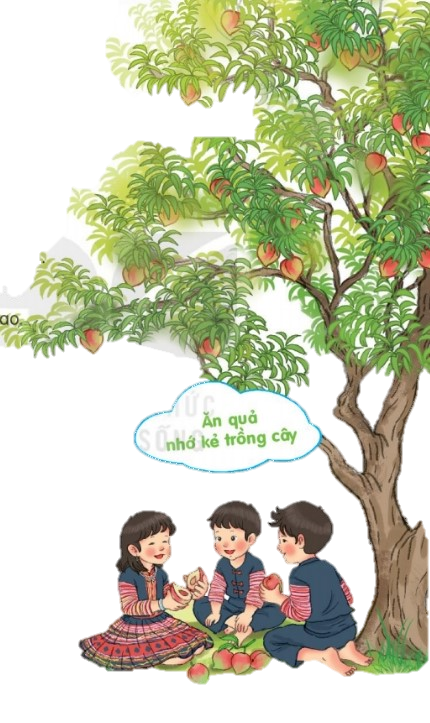 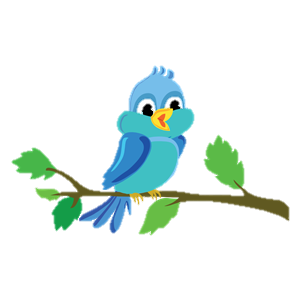 Ngắt, nghỉ hơi
Nằm võng,
Nhớ người mắc dây.
Đứng mát gốc cây,
Nhớ người trồng trọt.
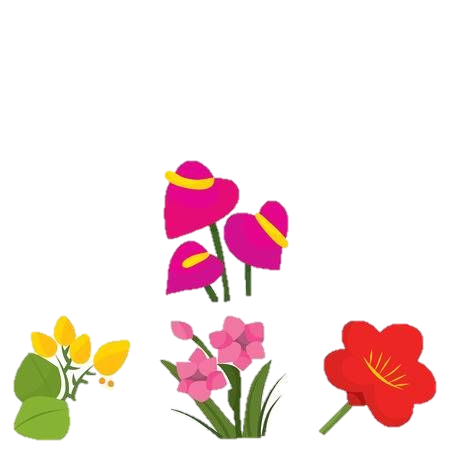 Đọc
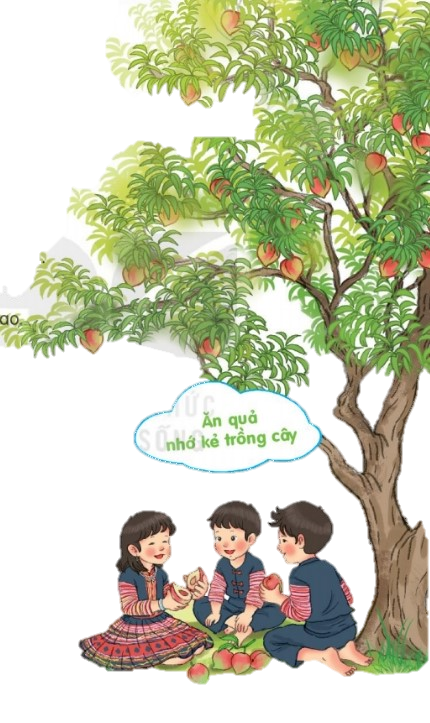 2
Nhớ ơn
Ăn một bát cơm,
Nhớ người cày ruộng.
Ăn đĩa rau muống,
Nhớ người đào ao.
Ăn một quả đào,
Nhớ người vun gốc.
Ăn một con ốc,
Nhớ người đi mò.
1
Sang đò,
Nhớ người chèo chống. 
Nằm võng,
Nhớ người mắc dây.
Đứng mát gốc cây,
Nhớ người trồng trọt. 
(Đồng dao)
2
[Speaker Notes: Tùy tình hình HS nhận biết có thể chia đoạn sao nhanh nhất]
Giải nghĩa từ
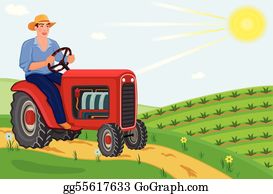 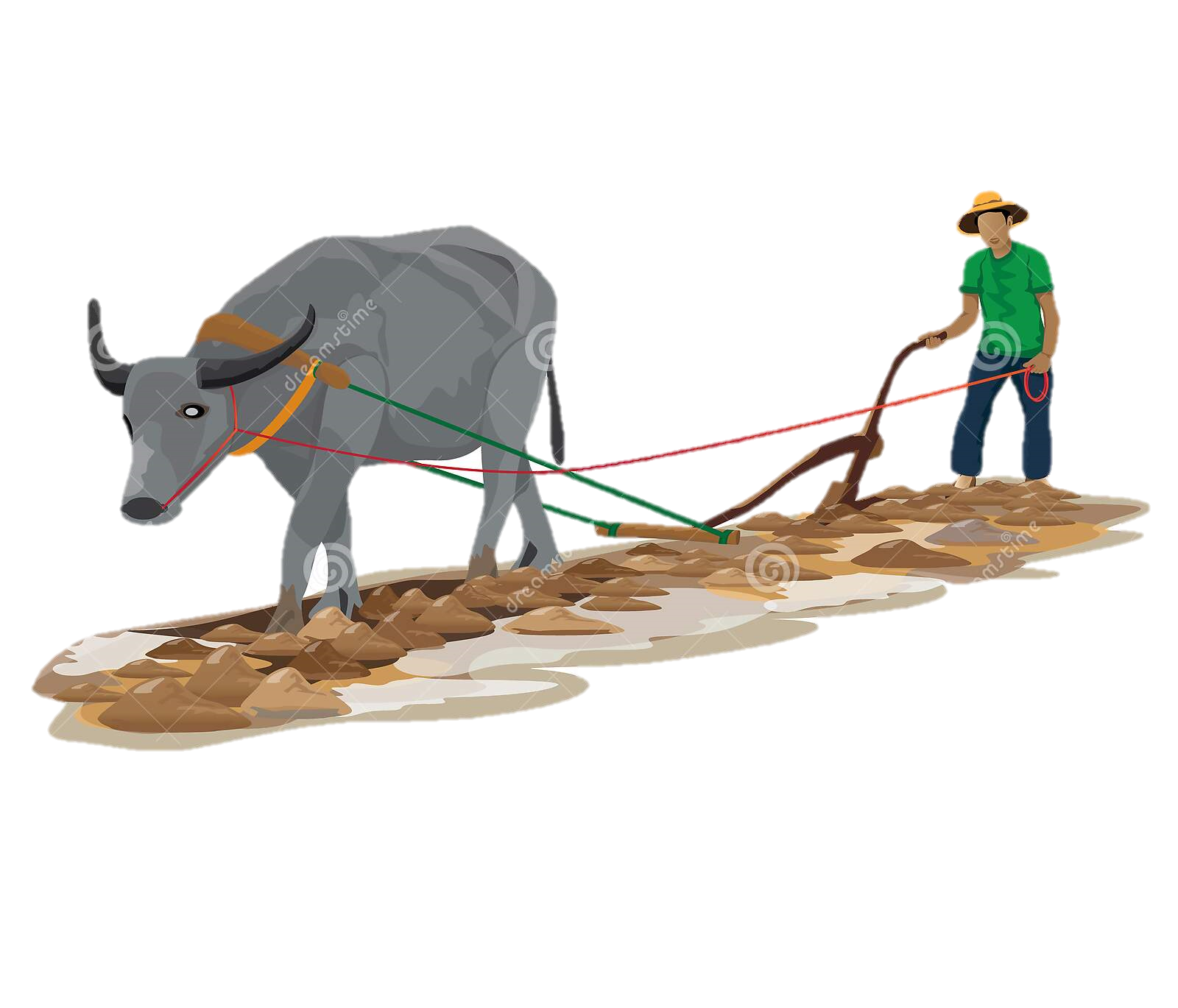 cày ruộng: dùng dụng cụ có lưỡi bằng gang, sắt để lật, xới đất ở ruộng lên.
Giải nghĩa từ
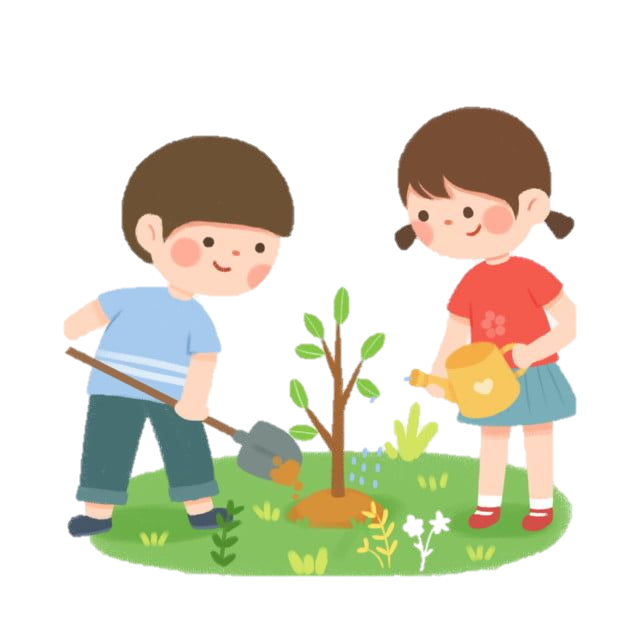 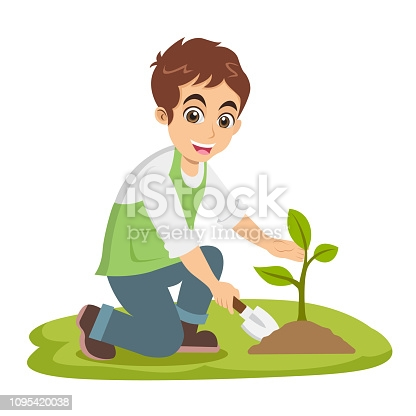 vun gốc: vun đất vào gốc.
mò:
sờ tìm vật (dưới nước hoặc trong bóng tối) mà không nhìn thấy..
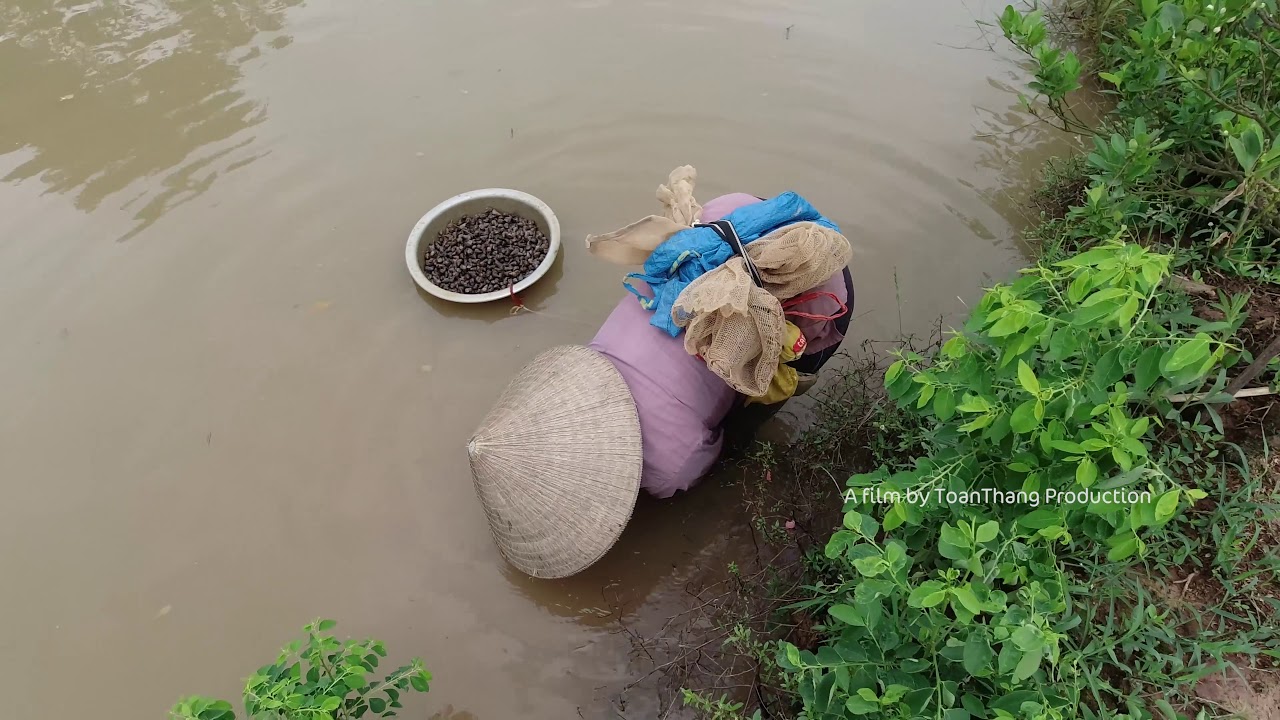 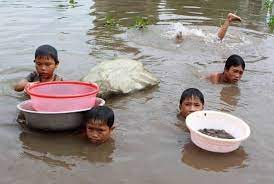 sang sông bằng đò.
sang đò:
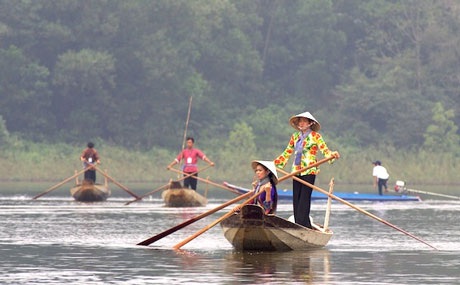 trồng cây.
trồng trọt:
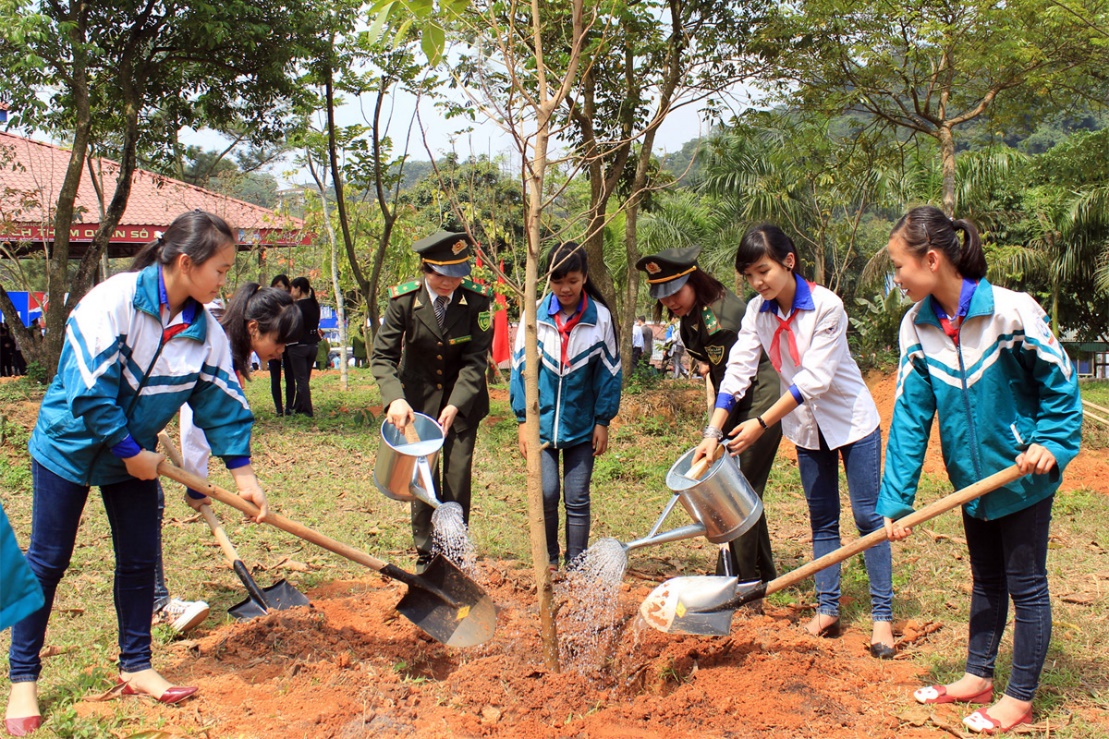 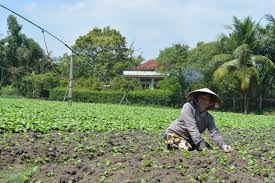 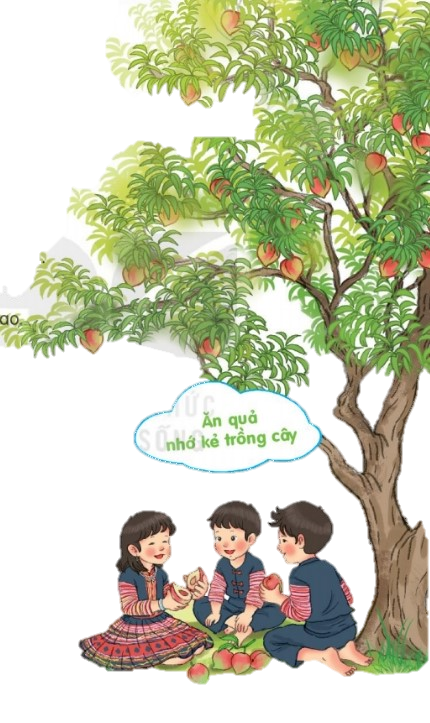 Đọc
2
Nhớ ơn
Ăn một bát cơm,
Nhớ người cày ruộng.
Ăn đĩa rau muống,
Nhớ người đào ao.
Ăn một quả đào,
Nhớ người vun gốc.
Ăn một con ốc,
Nhớ người đi mò.
Sang đò,
Nhớ người chèo chống. 
Nằm võng,
Nhớ người mắc dây.
Đứng mát gốc cây,
Nhớ người trồng trọt. 
(Đồng dao)
[Speaker Notes: HS thi đọc trong nhóm
3 HS đọc toàn bài
Lớp đọc đồng thanh]
Nhớ ơn
3
Tìm ở cuối các dòng thơ những tiếng cùng vần với nhau.
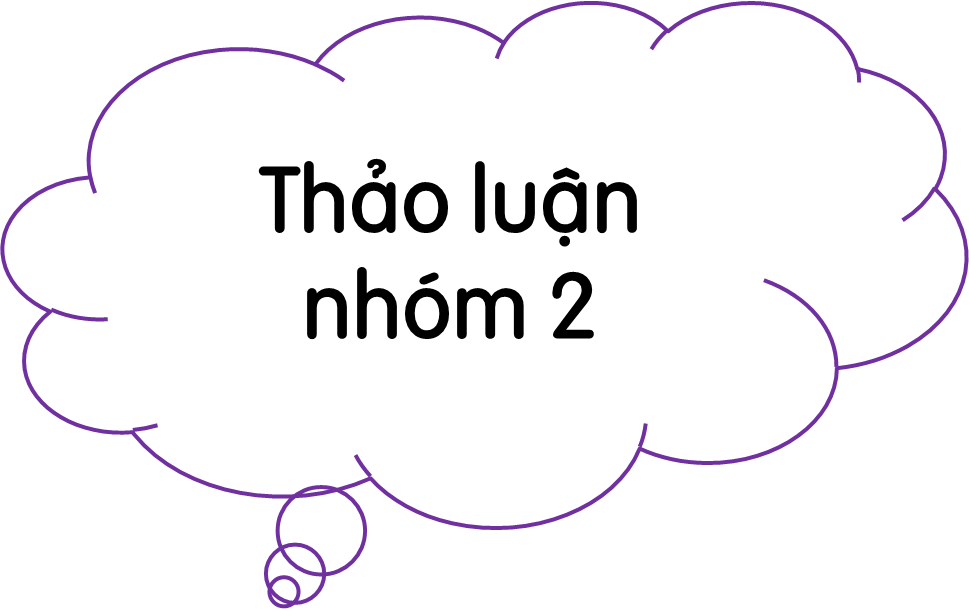 Ăn một bát cơm
Nhớ người cày ruộng.
Ăn đĩa rau muống,
Nhớ người đào ao.
Ăn một quả đào,
Nhớ người vun gốc.
Ăn một con ốc,
Nhớ người đi mò.
ruộng
Sang đò,
Nhớ người chèo chống.
Nằm võng,
Nhớ người mắc dây.
Đứng mát gốc cây,
Nhớ người trồng trọt.
muống
ao
đò
đào
gốc
ốc
dây
mò
cây
[Speaker Notes: HS phát hiện từ cùng vần xong, GV hỏi hai chữ đó cùng vần gì?]
3
Tìm ở cuối các dòng thơ những tiếng cùng vần với nhau.
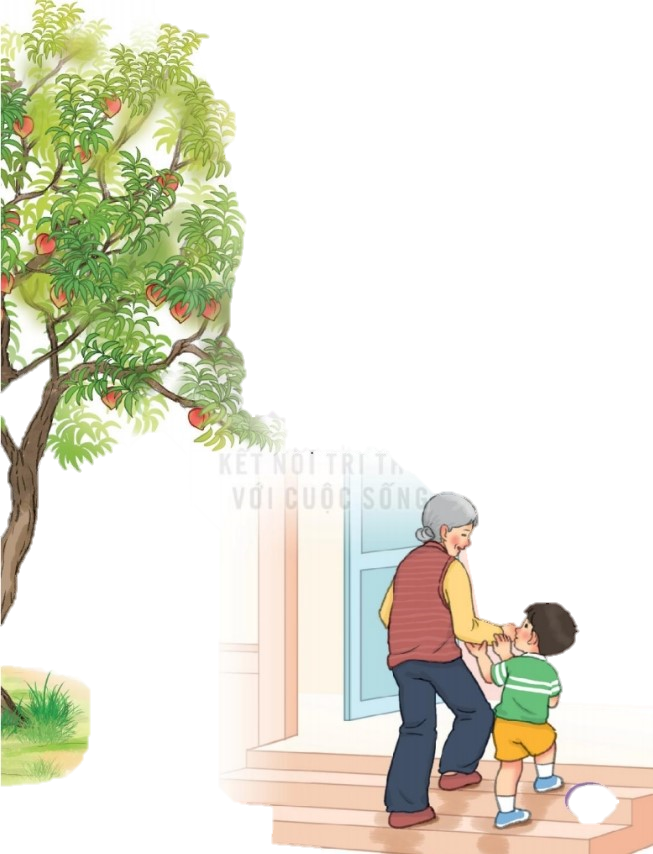 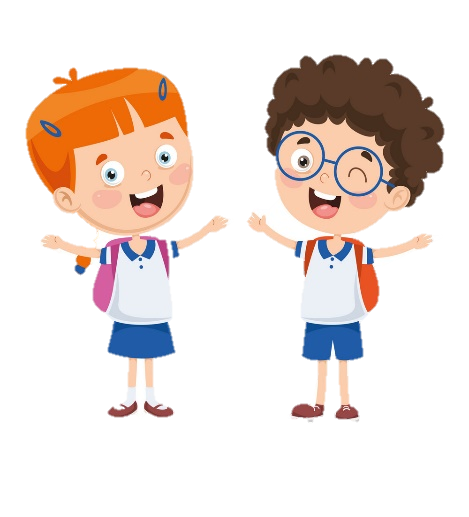 ruộng – muống, ao – đào, gốc - ốc

mò – đò, dây – cây.
[Speaker Notes: Cho HS viết vở, lưu ý cách viết, giữa các tiếng cùng vần có dấu gạch ngang, giữa các cặp từ có dấu phẩy.]
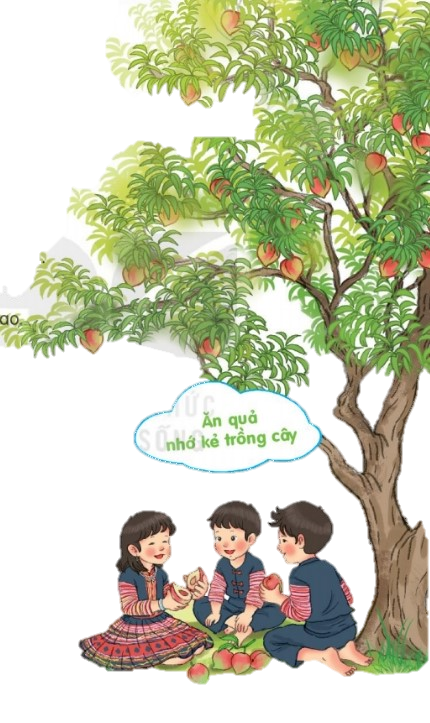 Đọc
2
Nhớ ơn
Ăn một bát cơm,
Nhớ người cày ruộng.
Ăn đĩa rau muống,
Nhớ người đào ao.
Ăn một quả đào,
Nhớ người vun gốc.
Ăn một con ốc,
Nhớ người đi mò.
Sang đò,
Nhớ người chèo chống. 
Nằm võng,
Nhớ người mắc dây.
Đứng mát gốc cây,
Nhớ người trồng trọt. 
(Đồng dao)
[Speaker Notes: HS thi đọc trong nhóm
3 HS đọc toàn bài
Lớp đọc đồng thanh]
Trả lời câu hỏi
4
Nhớ người cày ruộng.
Nhớ người đào ao.
Nhớ người vun gốc.
Nhớ người đi mò. 
Nhớ người chèo chống. 
Nhớ người mắc dây
Nhớ người trồng trọt
Chúng ta nhớ ơn những người đó vì họ giúp chúng ta có cơm, rau, ốc, quả để ăn, có bóng mát để trú nắng, có võng để nằm và có thể sang đò.
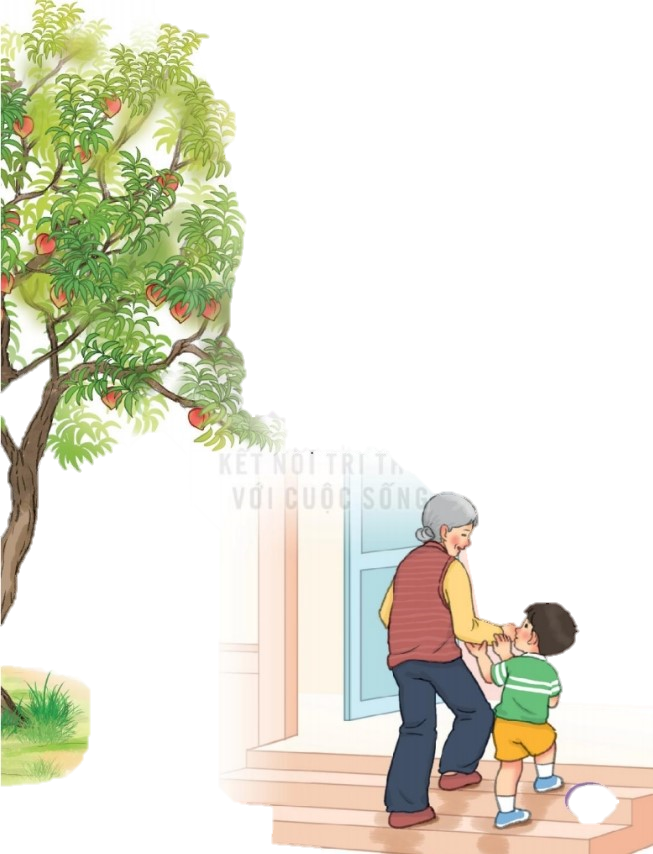 b. Vì sao chúng ta cần nhớ ơn
 họ ?
Bài đồng dao nhắc chúng ta cần 
nhớ những ai?
c. Còn em, em nhớ ơn những ai? Vì sao?
Học thuộc lòng bài đồng dao
5
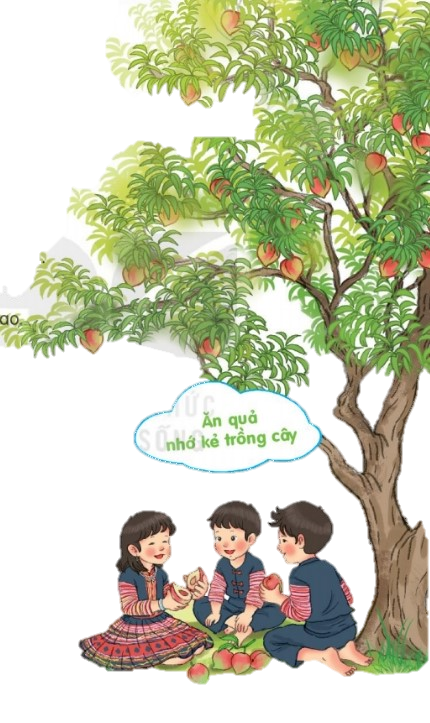 Ăn một bát cơm,
Nhớ người cày ruộng.
Ăn đĩa rau muống,
Nhớ người đào ao.
Ăn một quả đào,
Nhớ người vun gốc.
Ăn một con ốc,
Nhớ người đi mò. 
Sang đò,
Nhớ người chèo chống.
Ăn một bát cơm,
Nhớ người cày ruộng.
Ăn đĩa rau muống,
Nhớ người đào ao.
Ăn một quả đào,
Nhớ người vun gốc.
Ăn một con ốc,
Nhớ người đi mò. 
Sang đò,
Nhớ người chèo chống.
Ăn một bát cơm,
Nhớ người cày ruộng.
Ăn đĩa rau muống,
Nhớ người đào ao.
Ăn một quả đào,
Nhớ người vun gốc.
Ăn một con ốc,
Nhớ người đi mò. 
Sang đò,
Nhớ người chèo chống.
Nằm võng,
Nhớ người mắc dây.
Đứng mát gốc cây,
Nhớ người trồng trọt. 
(Đồng dao)
Nằm võng,
Nhớ người mắc dây.
Đứng mát gốc cây,
Nhớ người trồng trọt. 
(Đồng dao)
Nằm võng,
Nhớ người mắc dây.
Đứng mát gốc cây,
Nhớ người trồng trọt. 
(Đồng dao)
6
Nói về việc em cần làm để thể hiện lòng biết ơn đối với người thân hoặc thầy cô giáo
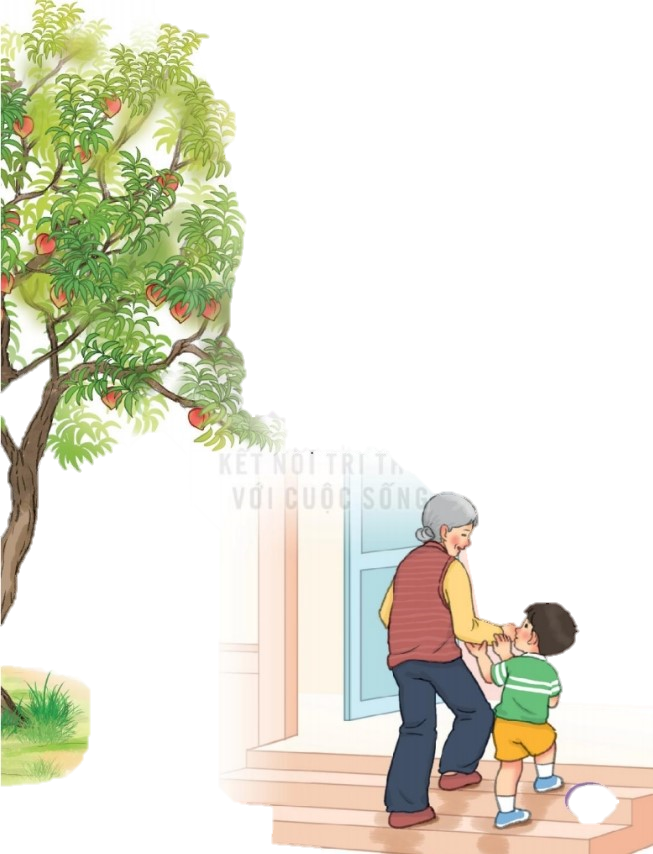 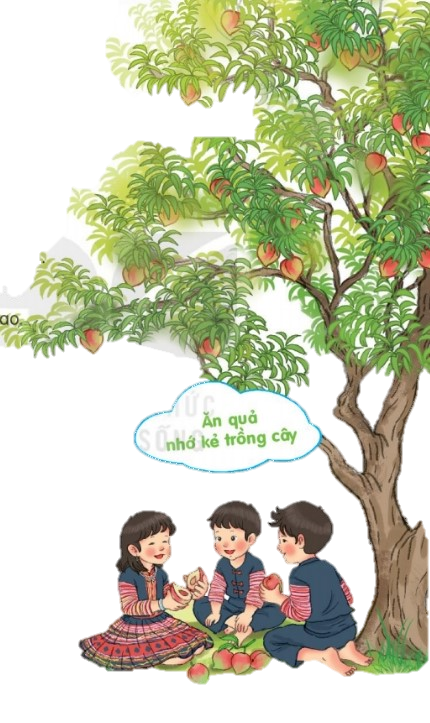 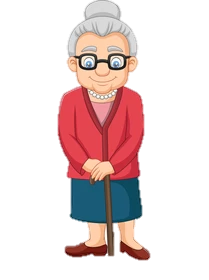 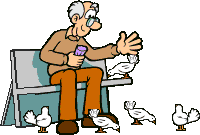 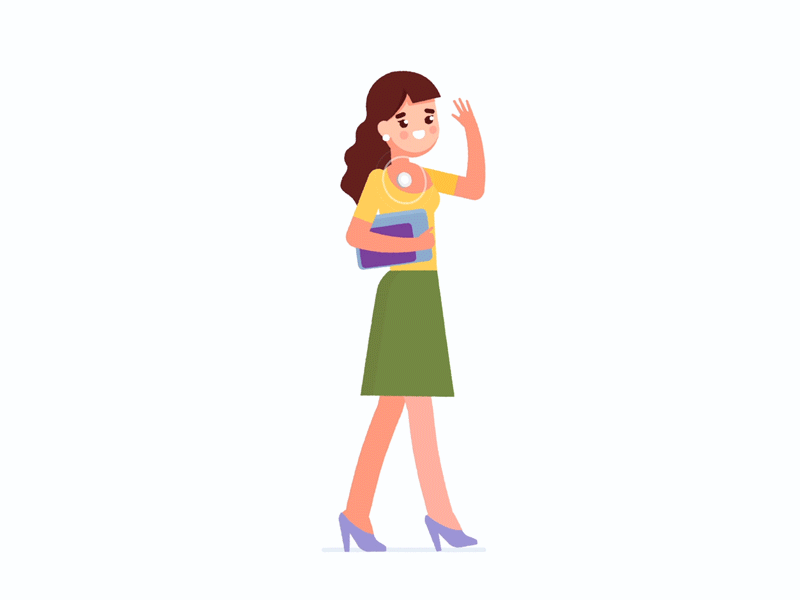 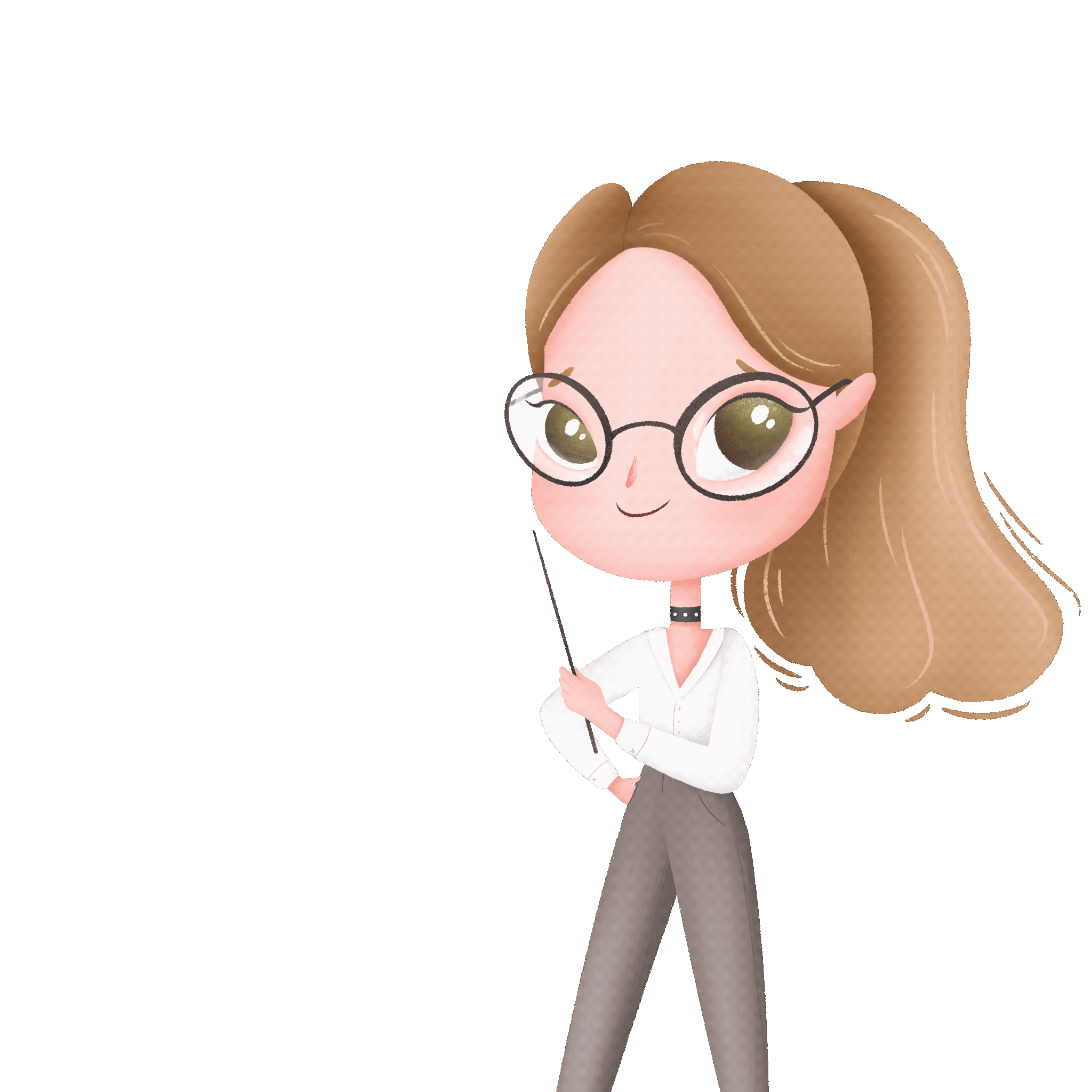 [Speaker Notes: Tổ chức cho HS trao đổi nhóm về những việc hs cần làm để thể hiện lòng biết ơn đối với người thân(bố, mẹ, ông bà,……) hoặc thầy cô]